ФОРУМ БРИКС+22 сентября 2020
Сочи, Россия
я 2020
Сочи, Россия
докладчик:
Вакуленко Валерий Михайлович, к.э.н, CCIM. ГЛАВА ЦЕНТРА СОДЕЙСТВИЯ ПРОДВИЖЕНИЮ ЦУР ООН И СОХРАНЕНИЮ ПРИРОДЫ И HOMO SAPIENS,    “ECOSANACLUB”
   «Уникальный потенциал стран БРИКС+  в сфере Глобального ЭКО-Устойчивого Развития и его эффективная реализация».
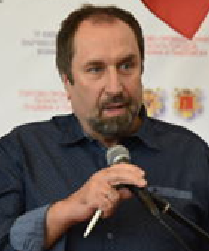 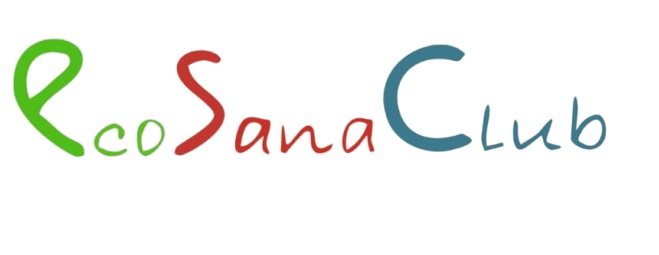 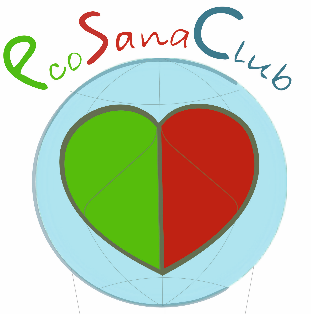 www.ecosana.club  
WhatsApp, tel +79111777716;   vakulenko@ecoestate.tv
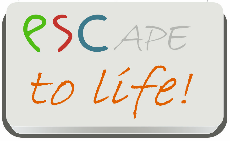 Assistance Center for saving Nature & Homo Sapiens
FORUM BRICS+22nd of September 2020
Sochi, Russia
я 2020
Сочи, Россия
SPEAKER:
Valery Vakulenko, 
Ph.D.inECO, CCIM. HEAD OF THE CENTER FOR PROMOTING THE UN SDGs AND SAIVING NATURE & HOMO SAPIENS, 
“ECOSANACLUB”

"The unique potential of the BRICS+ countries in the field of Global ECO-Sustainable Development and its effective implementation ”.
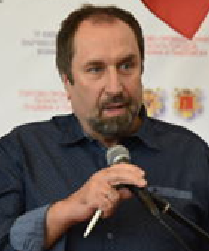 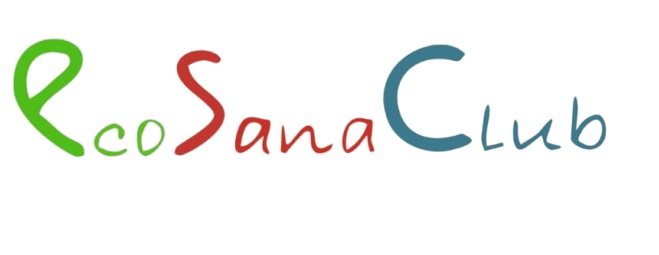 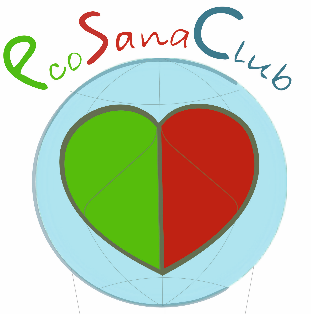 www.ecosana.club  
WhatsApp, tel +79111777716;   vakulenko@ecoestate.tv
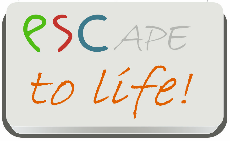 Assistance Center for saving Nature & Homo Sapiens
FORUM BRICS+ 22.09.2020 Sochi, Russia
Valery Vakulenko 
"The unique potential of the BRICS+ countries in the field of Global ECO-Sustainable Development and its effective implementation ”.
БРИКС+ – это структура, которая может обеспечить новых лидеров для новой экономики, создав и развив на своей базе клуб экодержав.
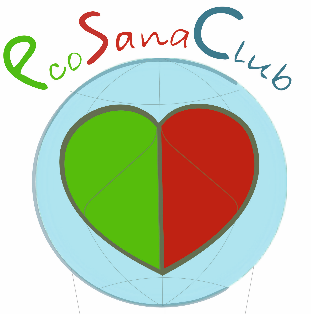 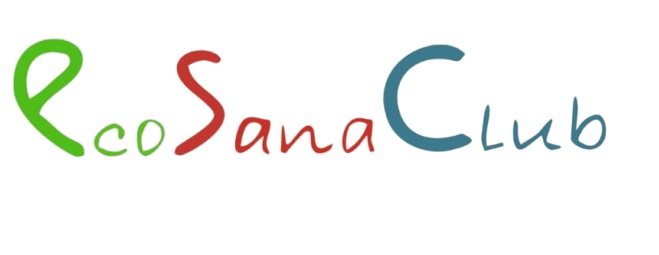 www.ecosana.club vakulenko@ecoestate.tv;   
WhatsApp, tel +79111777716
Assistance Center for saving Nature & Homo Sapiens
FORUM BRICS+ 22.09.2020 Sochi, Russia
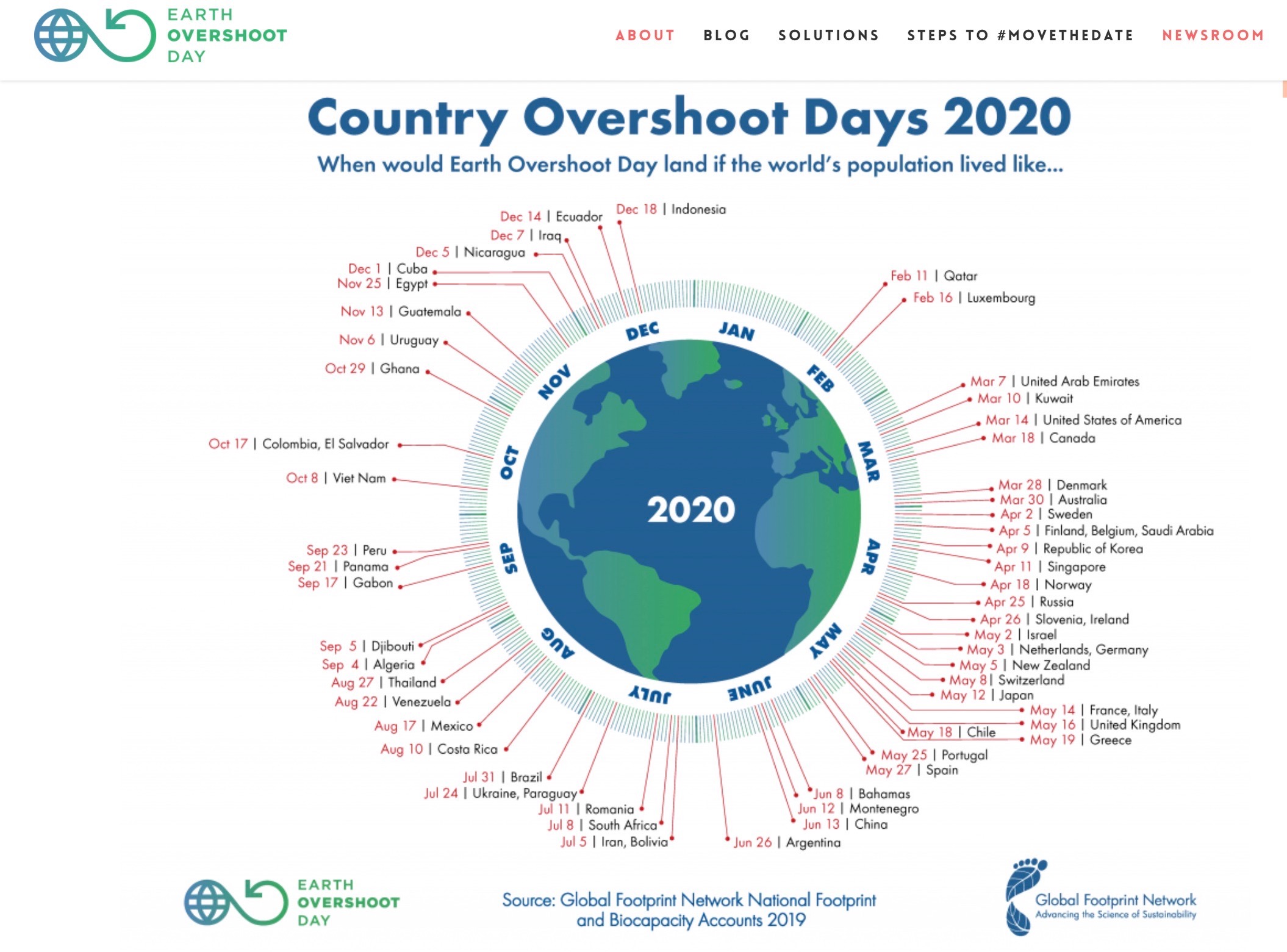 Valery Vakulenko 
"The unique potential of the BRICS+ countries in the field of Global ECO-Sustainable Development and its effective implementation ”.
Мотиватор – выживание

Витальные экологические проблемы
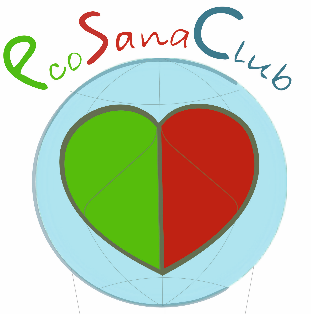 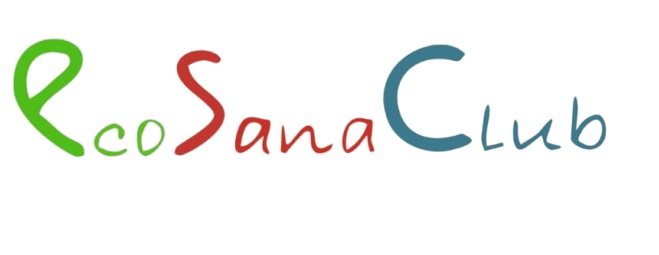 www.ecosana.club vakulenko@ecoestate.tv;   
WhatsApp, tel +79111777716
Assistance Center for saving Nature & Homo Sapiens
FORUM BRICS+ 22.09.2020 Sochi, Russia
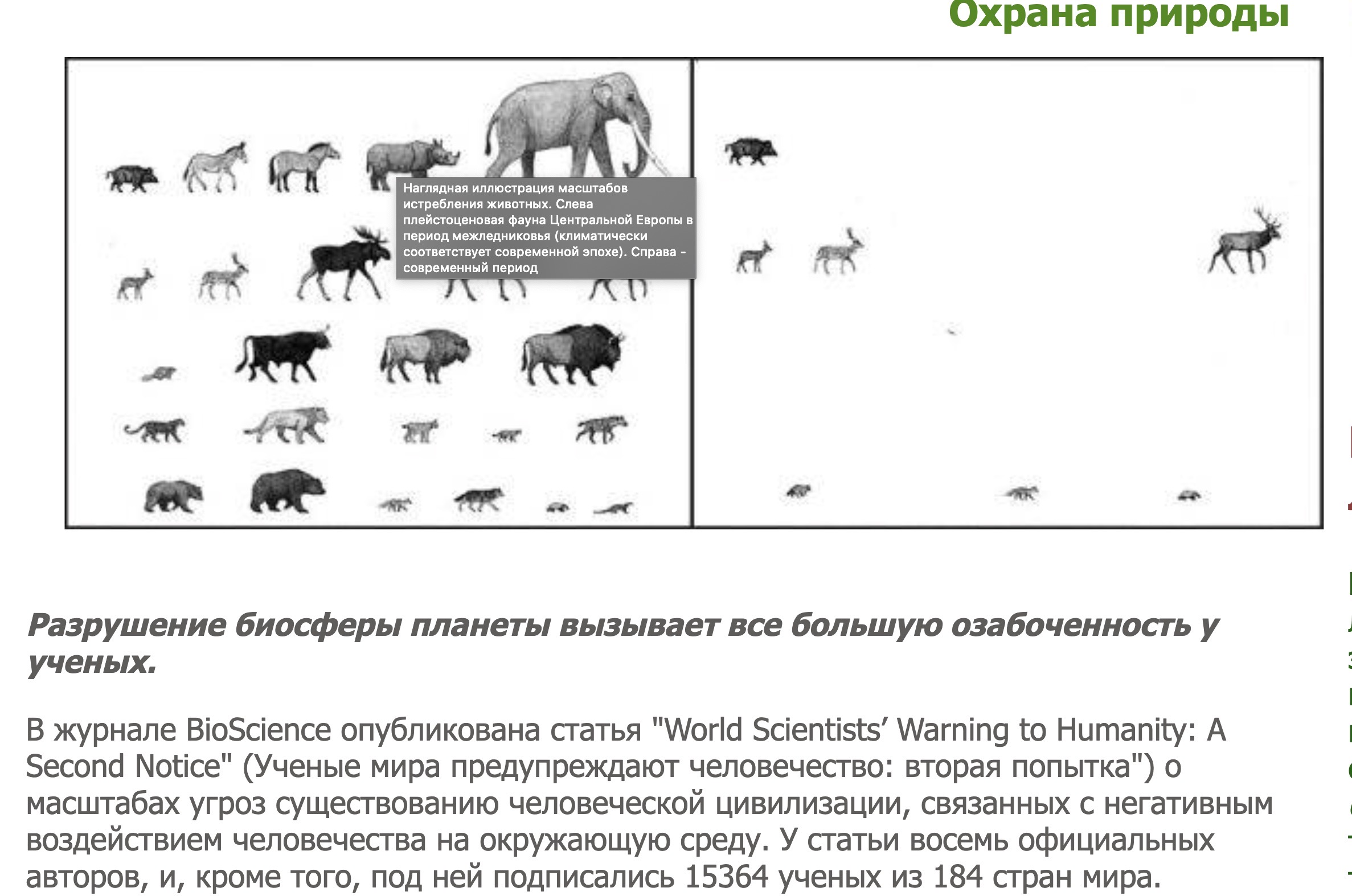 Valery Vakulenko 
"The unique potential of the BRICS+ countries in the field of Global ECO-Sustainable Development and its effective implementation ”.
Мотиватор – выживание

Необратимые потери в  биосфере
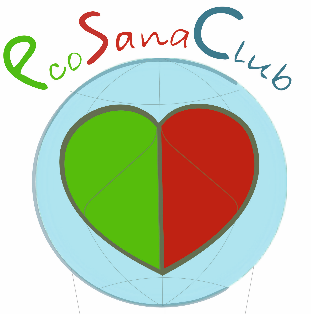 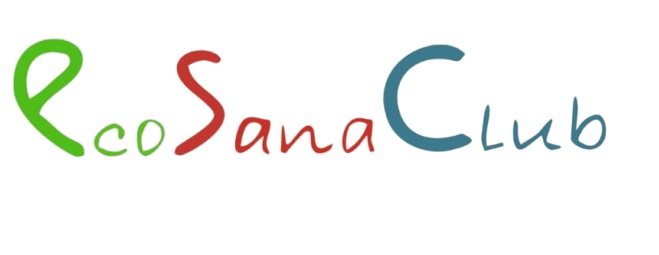 www.ecosana.club vakulenko@ecoestate.tv;   
WhatsApp, tel +79111777716
Assistance Center for saving Nature & Homo Sapiens
FORUM BRICS+ 22.09.2020 Sochi, Russia
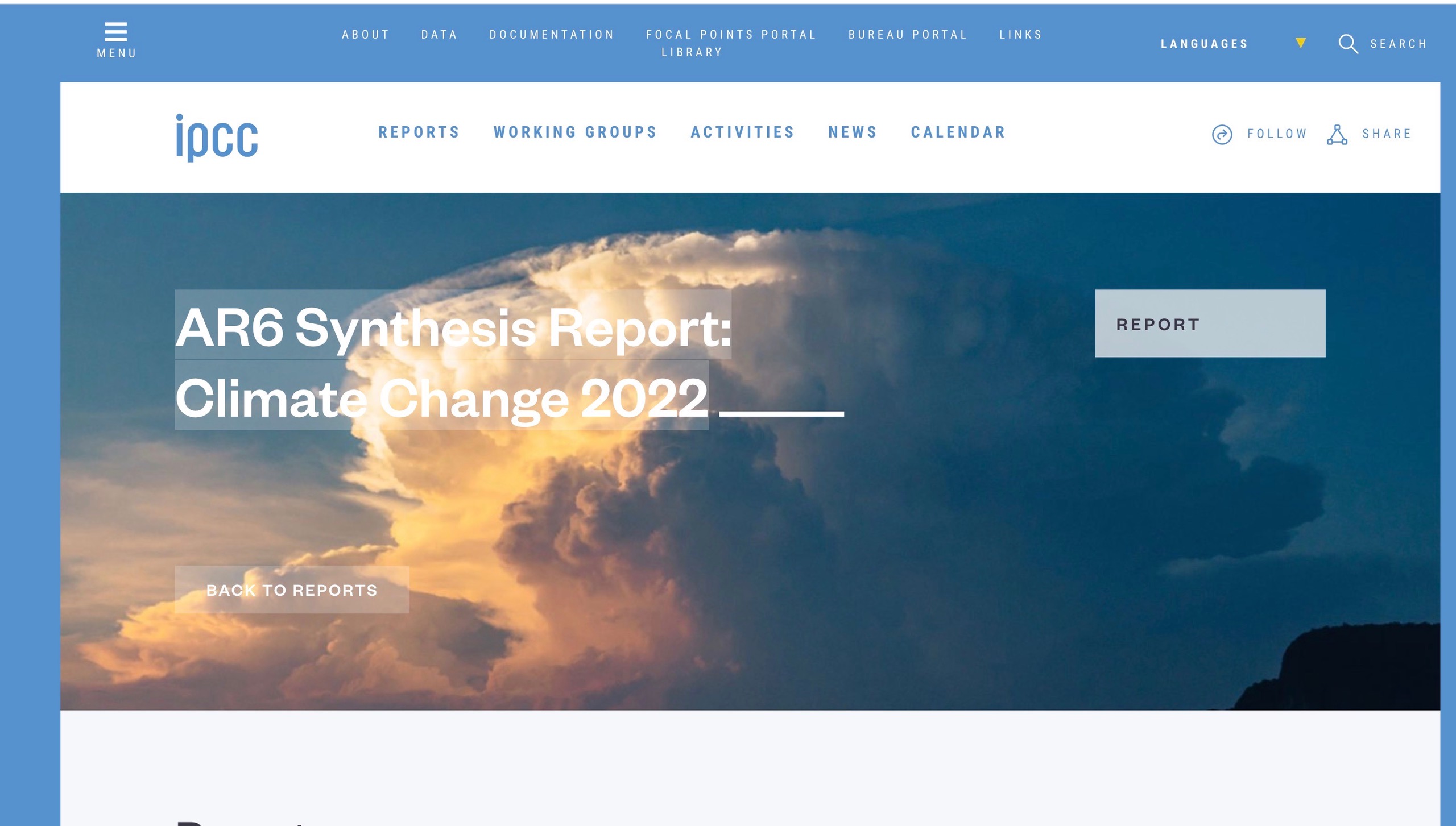 Valery Vakulenko 
"The unique potential of the BRICS+ countries in the field of Global ECO-Sustainable Development and its effective implementation ”.
Мотиватор – выживание

Глобальное изменение климата
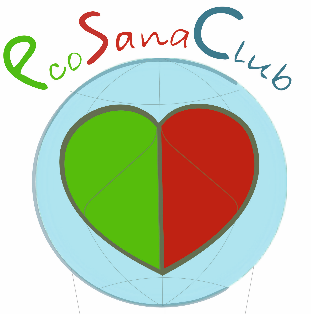 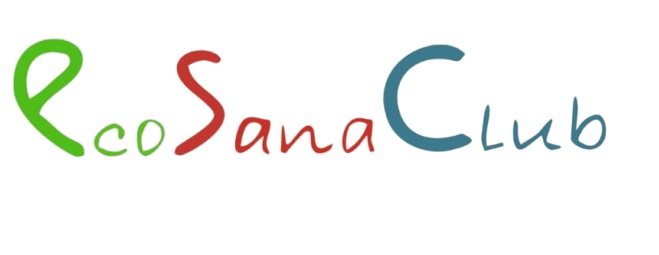 www.ecosana.club vakulenko@ecoestate.tv;   
WhatsApp, tel +79111777716
Assistance Center for saving Nature & Homo Sapiens
FORUM BRICS+ 22.09.2020 Sochi, Russia
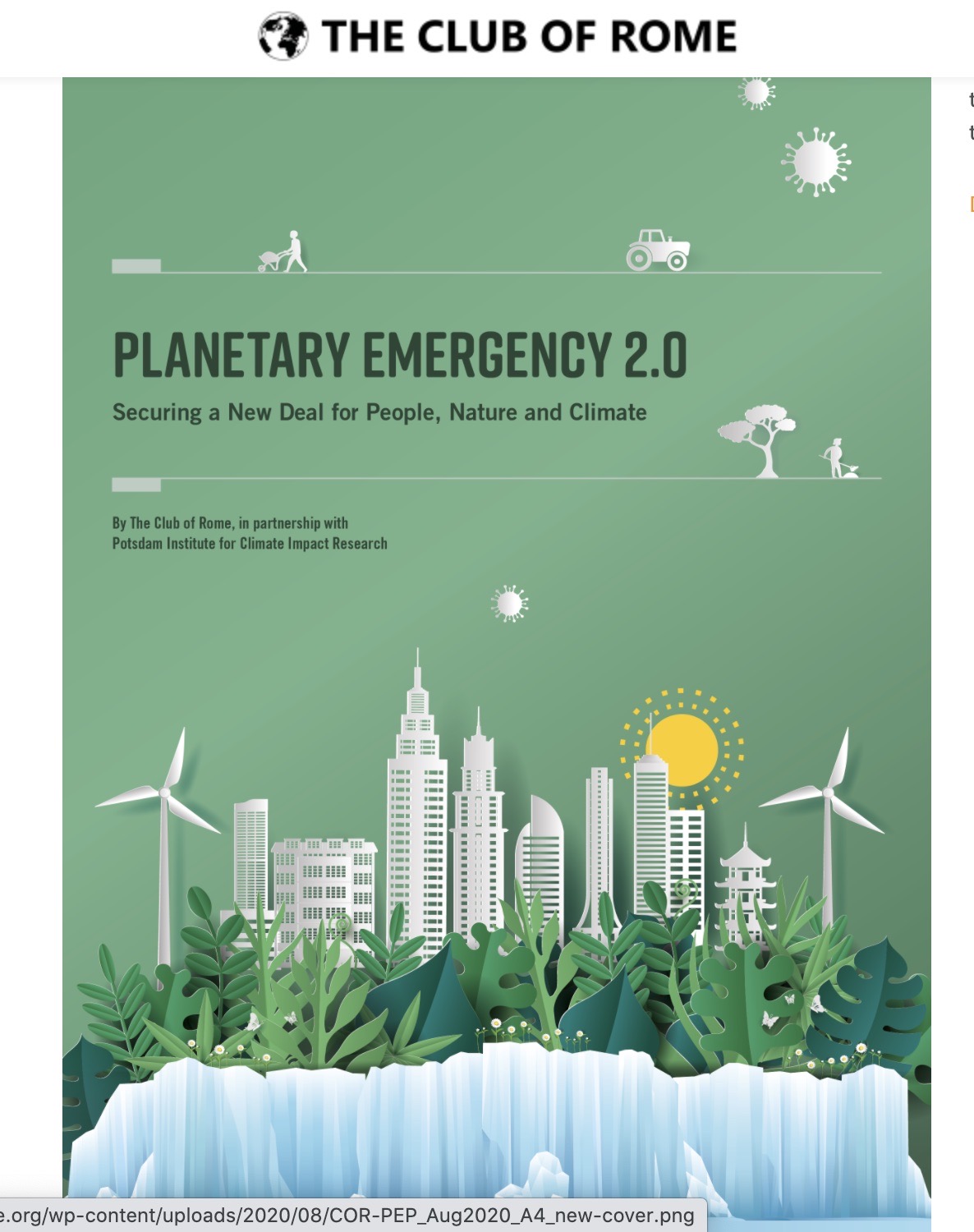 Valery Vakulenko 
"The unique potential of the BRICS+ countries in the field of Global ECO-Sustainable Development and its effective implementation ”.
Мотиватор – выживание

Доклад Римского клуба
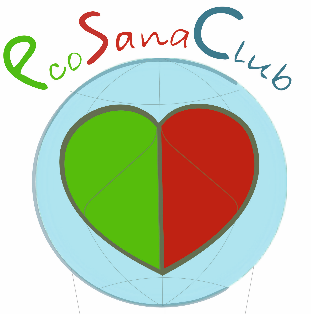 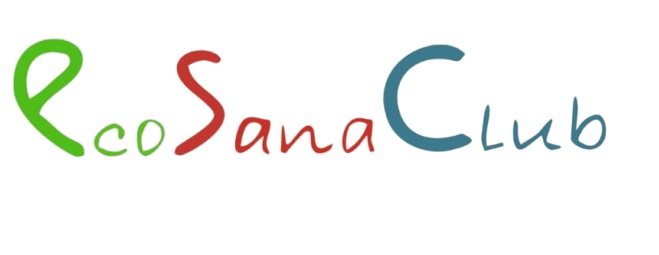 www.ecosana.club vakulenko@ecoestate.tv;   
WhatsApp, tel +79111777716
Assistance Center for saving Nature & Homo Sapiens
FORUM BRICS+ 22.09.2020 Sochi, Russia
Valery Vakulenko 
"The unique potential of the BRICS+ countries in the field of Global ECO-Sustainable Development and its effective implementation ”.
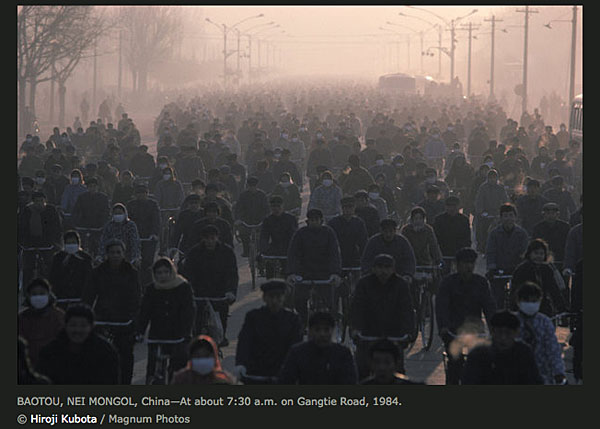 Опыт Китая показывает, что рост ВВП – это не решение проблемы, а, наоборот.
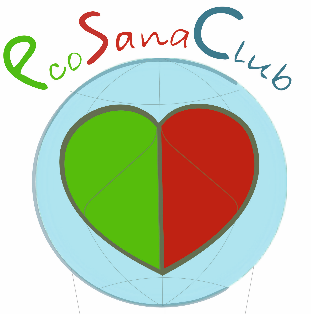 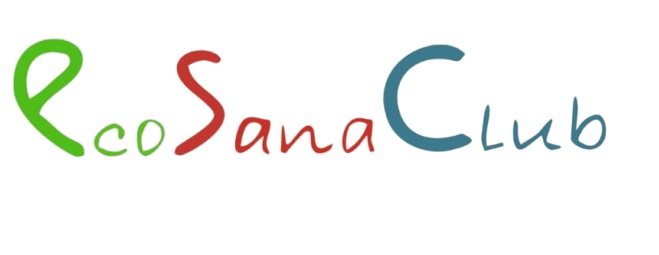 www.ecosana.club vakulenko@ecoestate.tv;   
WhatsApp, tel +79111777716
Assistance Center for saving Nature & Homo Sapiens
FORUM BRICS+ 22.09.2020 Sochi, Russia
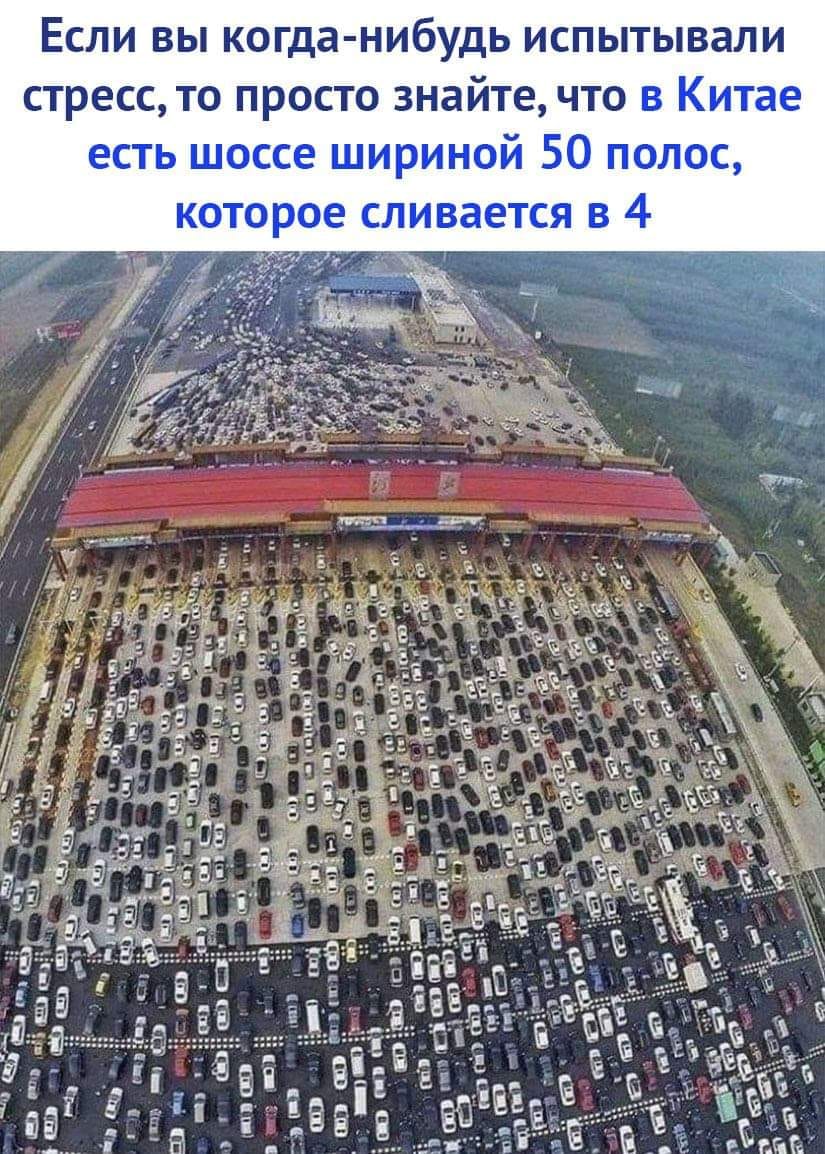 Valery Vakulenko 
"The unique potential of the BRICS+ countries in the field of Global ECO-Sustainable Development and its effective implementation ”.
Опыт Китая показывает, что рост ВВП – это не решение проблемы, а, наоборот.
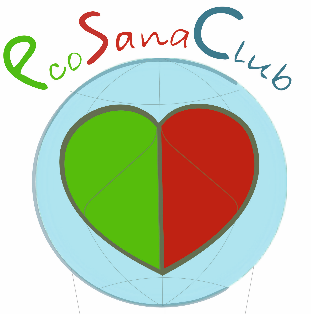 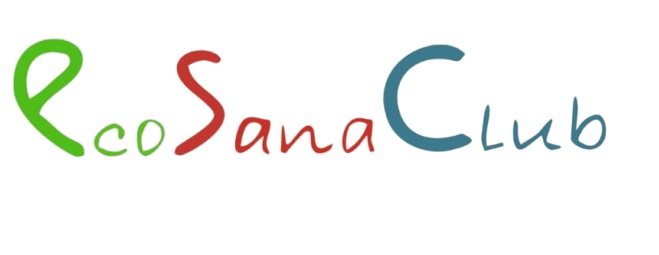 www.ecosana.club vakulenko@ecoestate.tv;   
WhatsApp, tel +79111777716
Assistance Center for saving Nature & Homo Sapiens
FORUM BRICS+ 22.09.2020 Sochi, Russia
Valery Vakulenko 
"The unique potential of the BRICS+ countries in the field of Global ECO-Sustainable Development and its effective implementation ”.
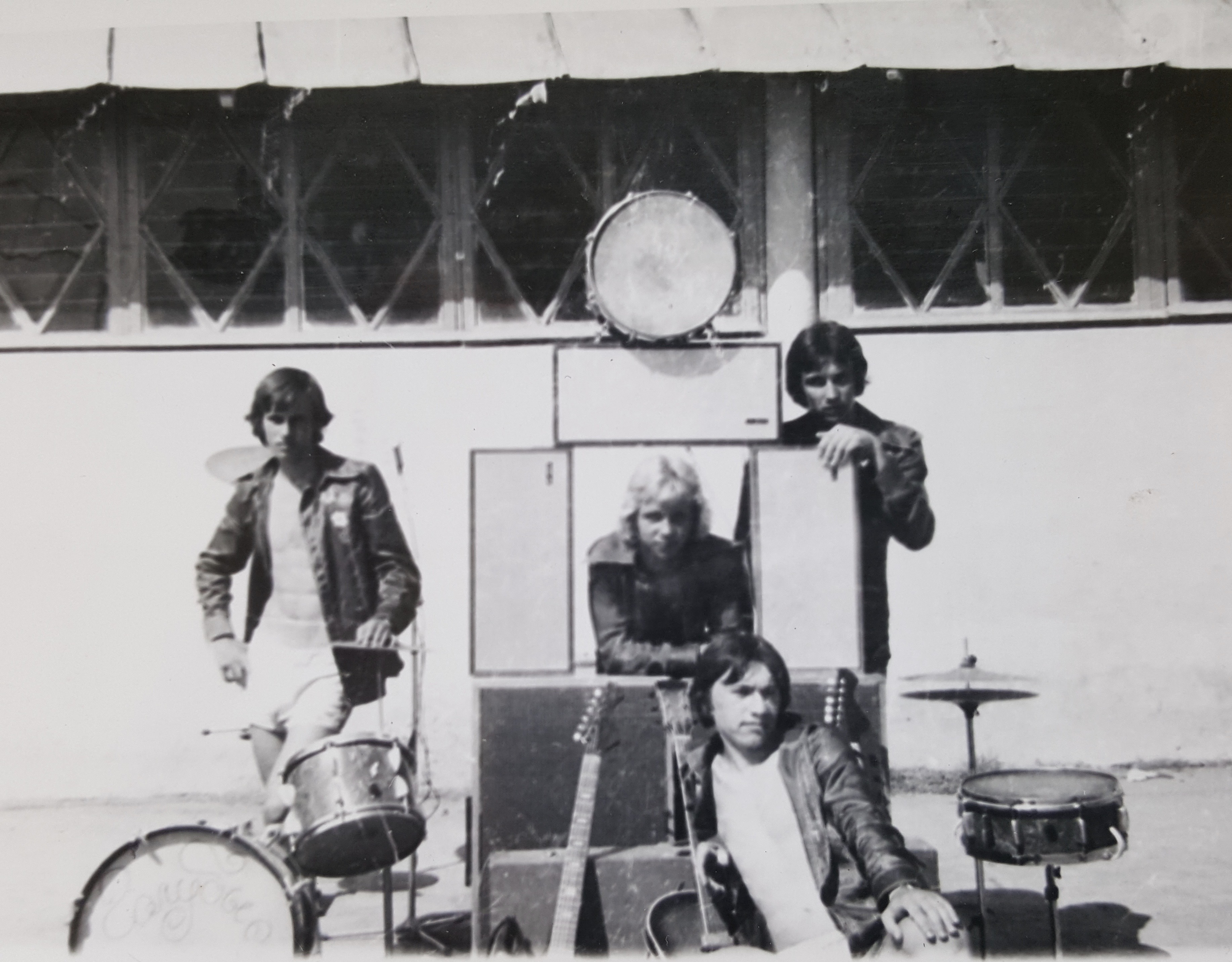 Экологами не рождаются
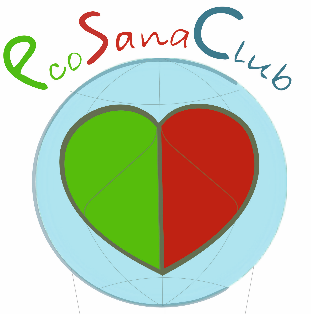 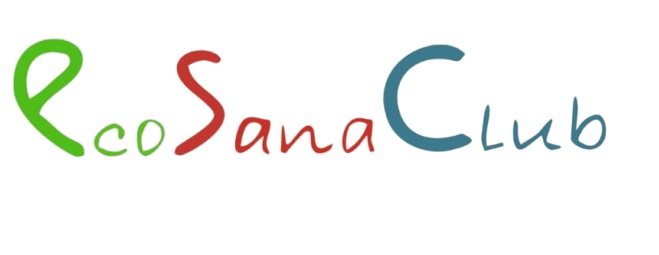 www.ecosana.club vakulenko@ecoestate.tv;   
WhatsApp, tel +79111777716
Assistance Center for saving Nature & Homo Sapiens
FORUM BRICS+ 22.09.2020 Sochi, Russia
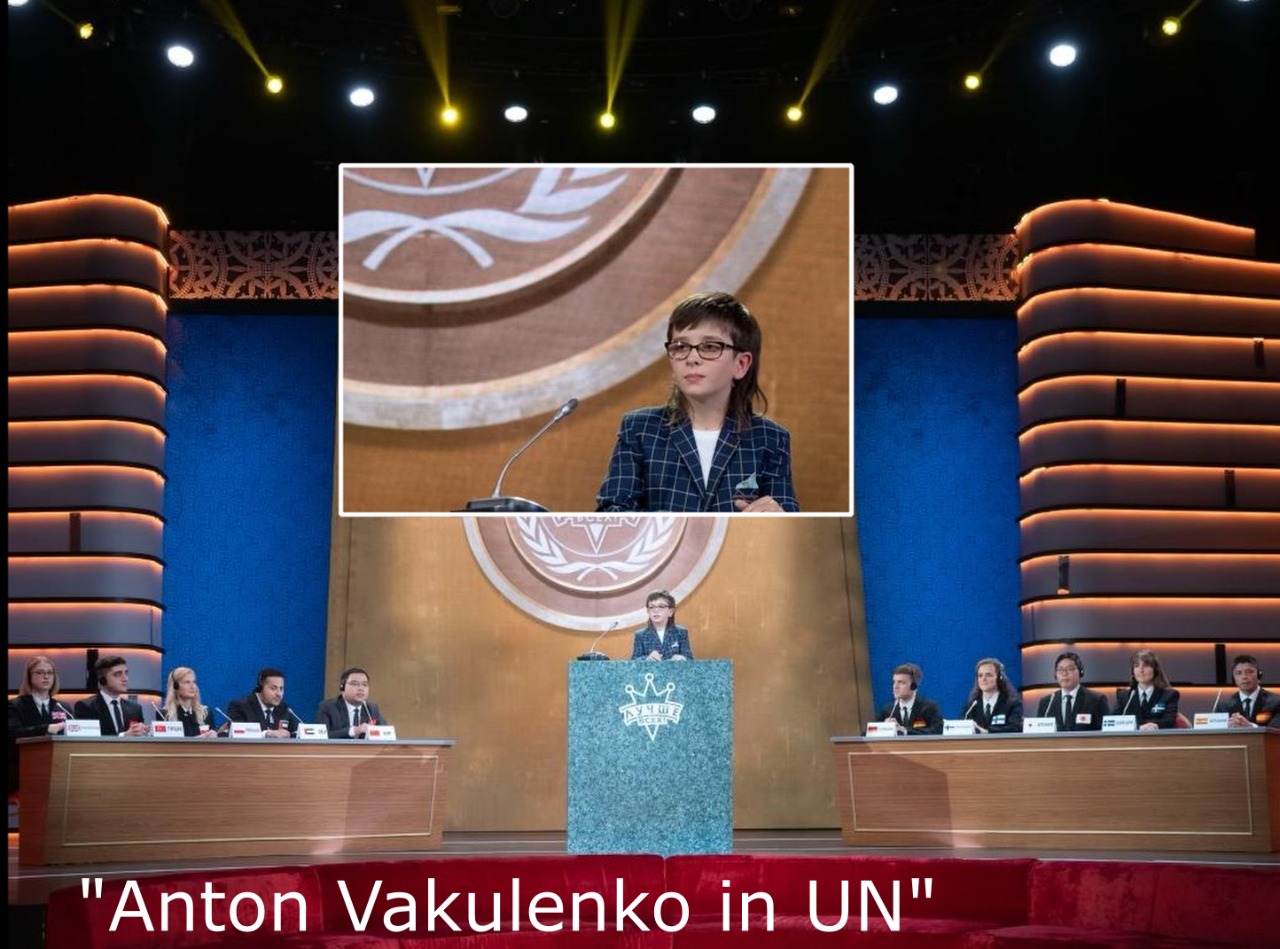 Valery Vakulenko 
"The unique potential of the BRICS+ countries in the field of Global ECO-Sustainable Development and its effective implementation ”.
Руководство государств и крупных корпораций не хотят брать на себя бремя ответственности за решение глобальных экологических проблем.
ООН – структура, которая показывает готовность эти вопросы решать (приняты Цели Устойчивого Развития), но у нее не хватает эффективных инструментов для этого.
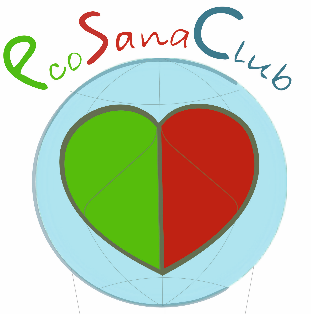 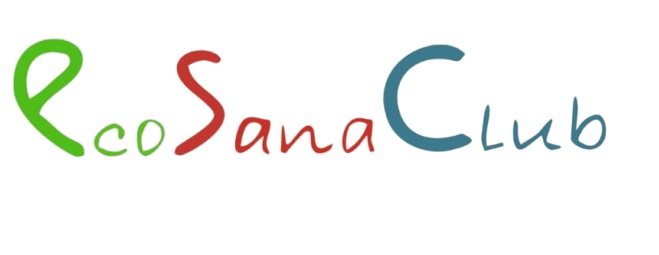 www.ecosana.club vakulenko@ecoestate.tv;   
WhatsApp, tel +79111777716
Assistance Center for saving Nature & Homo Sapiens
FORUM BRICS+ 22.09.2020 Sochi, Russia
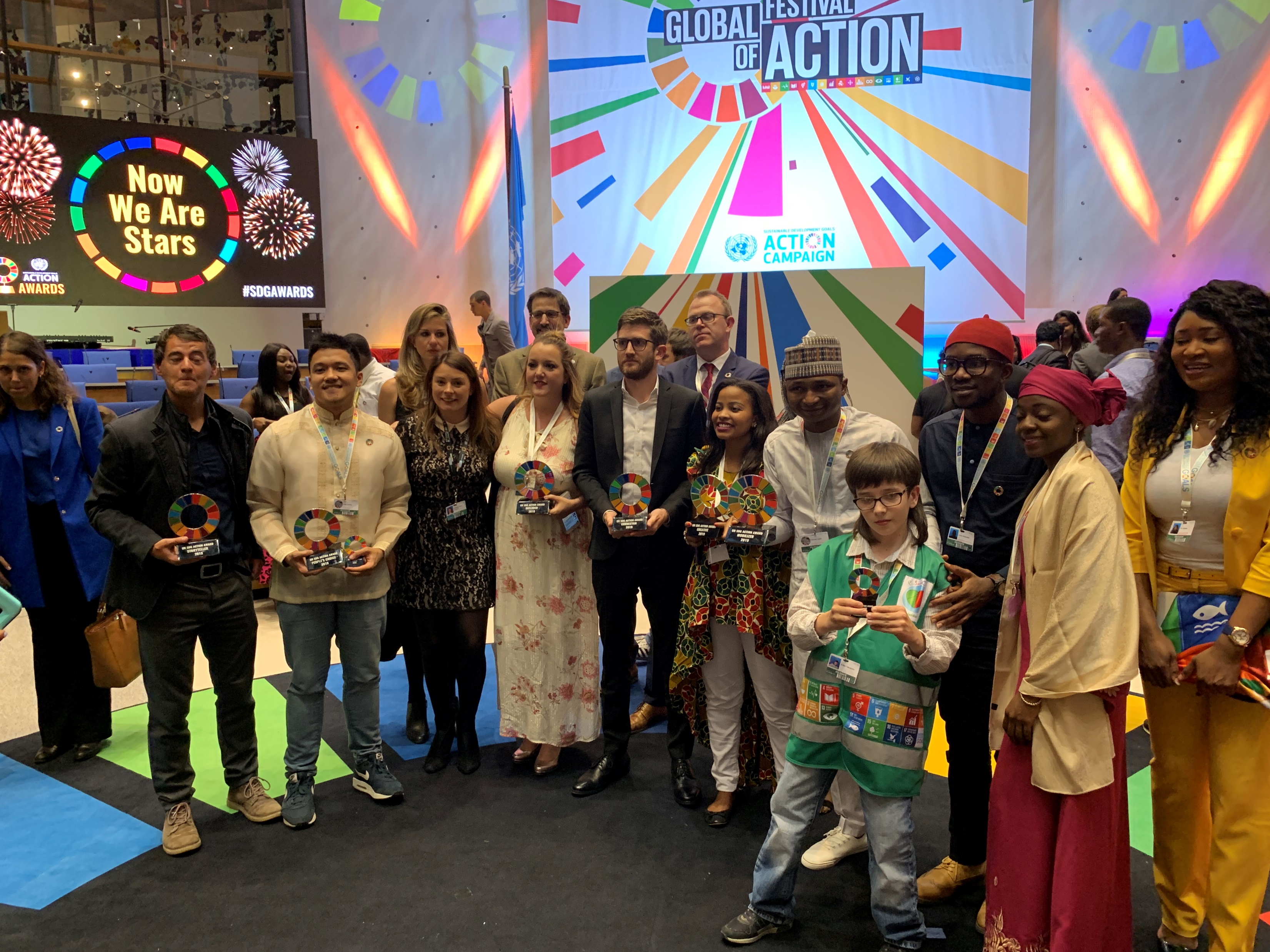 Valery Vakulenko 
"The unique potential of the BRICS+ countries in the field of Global ECO-Sustainable Development and its effective implementation ”.
1
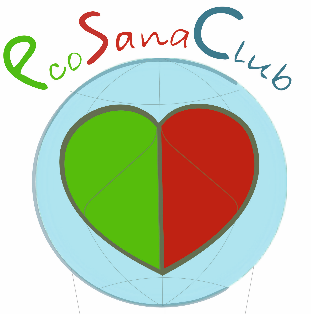 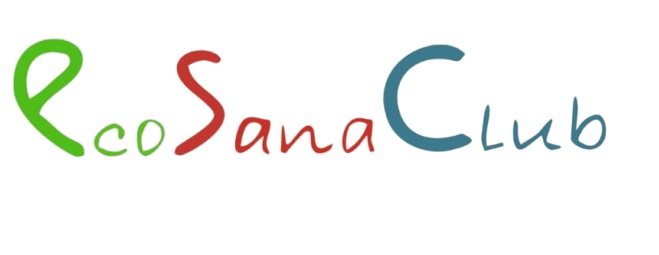 www.ecosana.club vakulenko@ecoestate.tv;   
WhatsApp, tel +79111777716
Assistance Center for saving Nature & Homo Sapiens
FORUM BRICS+ 22.09.2020 Sochi, Russia
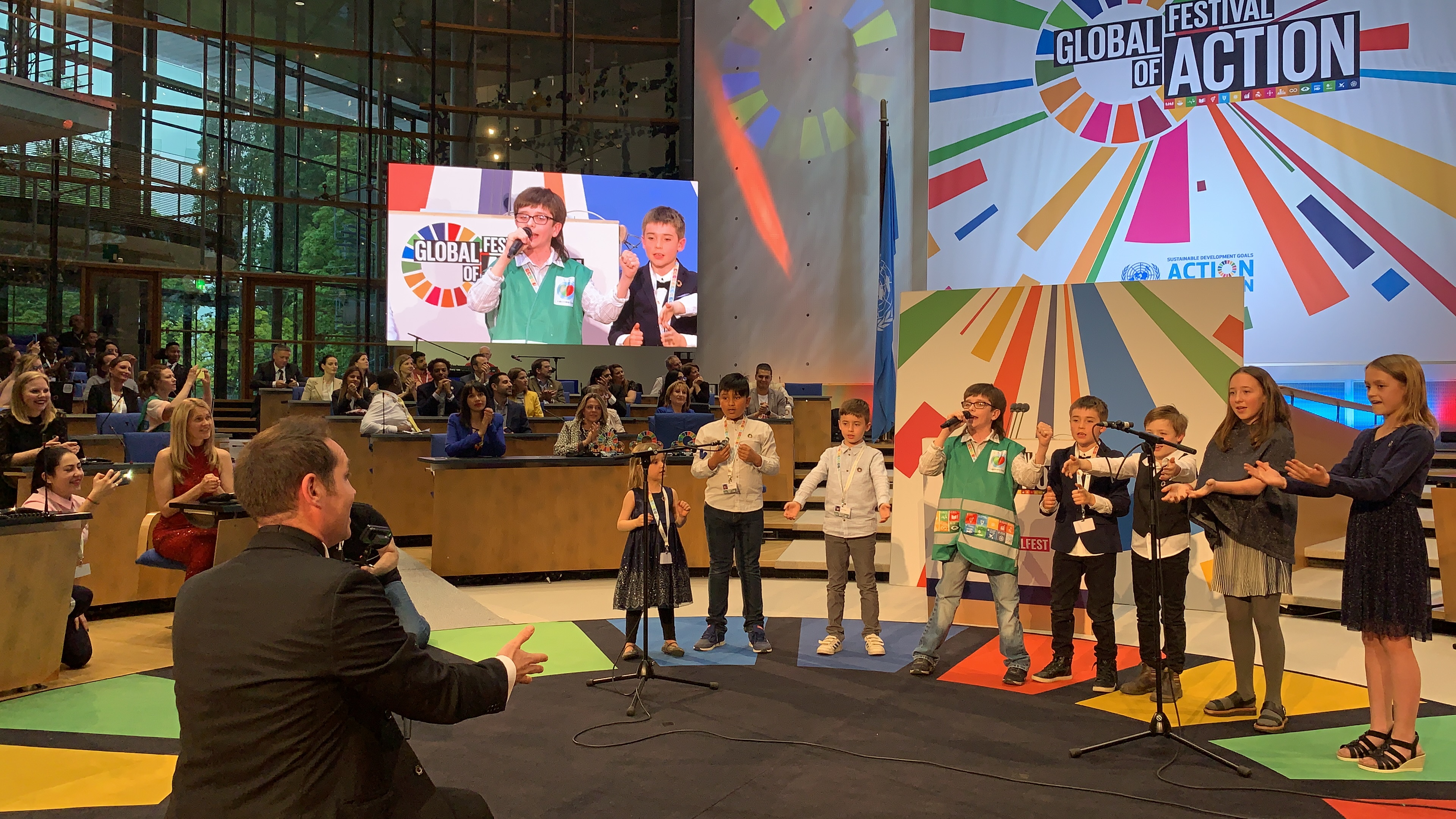 Valery Vakulenko 
"The unique potential of the BRICS+ countries in the field of Global ECO-Sustainable Development and its effective implementation ”.
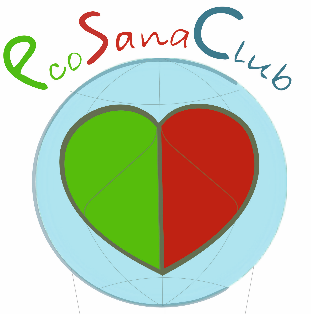 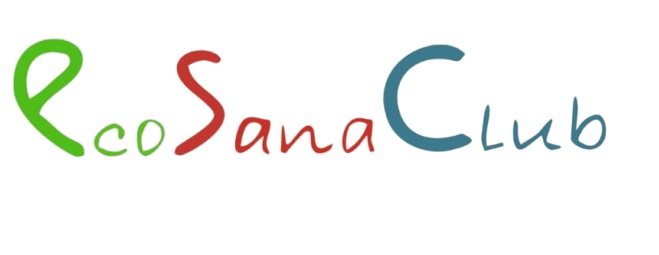 www.ecosana.club vakulenko@ecoestate.tv;   
WhatsApp, tel +79111777716
Assistance Center for saving Nature & Homo Sapiens
FORUM BRICS+ 22.09.2020 Sochi, Russia
Valery Vakulenko 
"The unique potential of the BRICS+ countries in the field of Global ECO-Sustainable Development and its effective implementation ”.
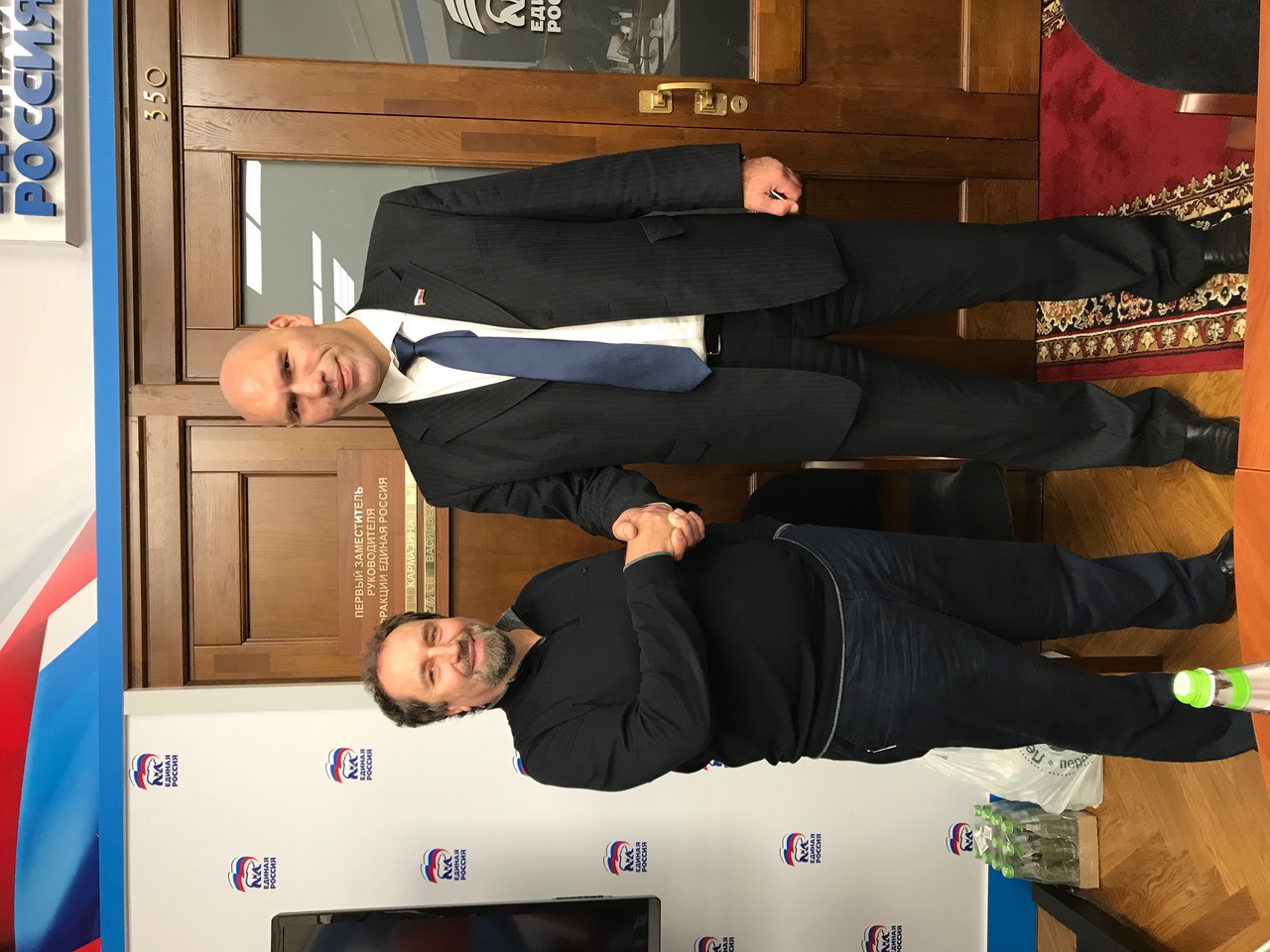 Даже самый большой эколог России из Госдумы, не может противостоять проникновению МСЖ
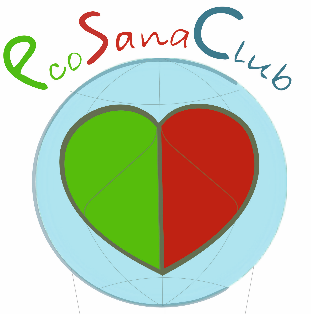 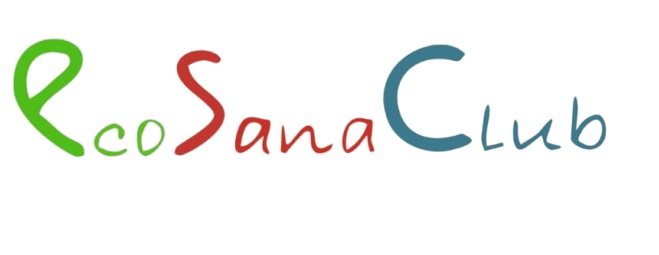 www.ecosana.club vakulenko@ecoestate.tv;   
WhatsApp, tel +79111777716
Assistance Center for saving Nature & Homo Sapiens
FORUM BRICS+ 22.09.2020 Sochi, Russia
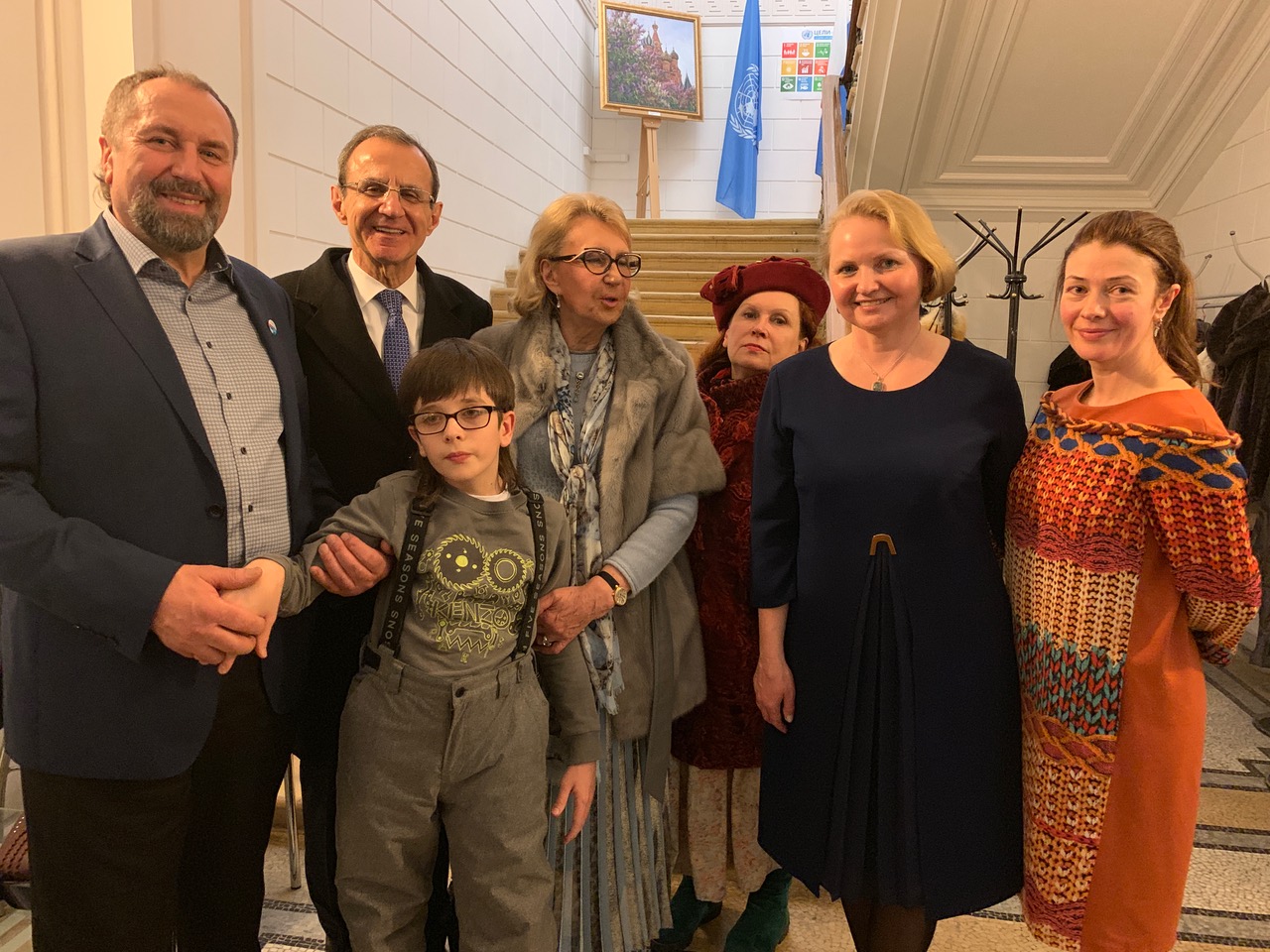 Valery Vakulenko 
"The unique potential of the BRICS+ countries in the field of Global ECO-Sustainable Development and its effective implementation ”.
ООН проводит немало мероприятий, но нужно более активно и жестко продвигать идеи ЦУР и более широко взаимодействовать с гражданами всего мира
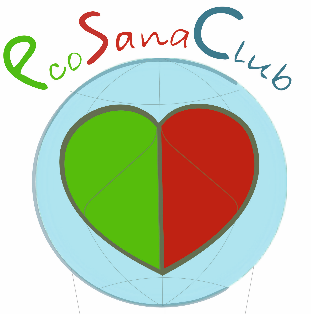 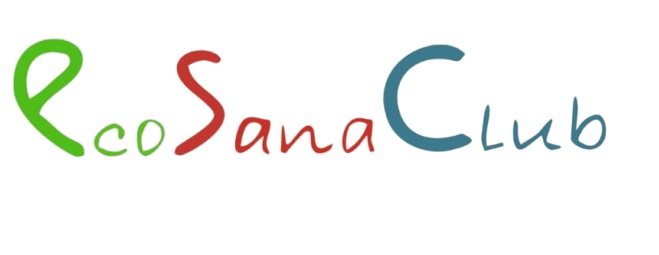 www.ecosana.club vakulenko@ecoestate.tv;   
WhatsApp, tel +79111777716
Assistance Center for saving Nature & Homo Sapiens
FORUM BRICS+ 22.09.2020 Sochi, Russia
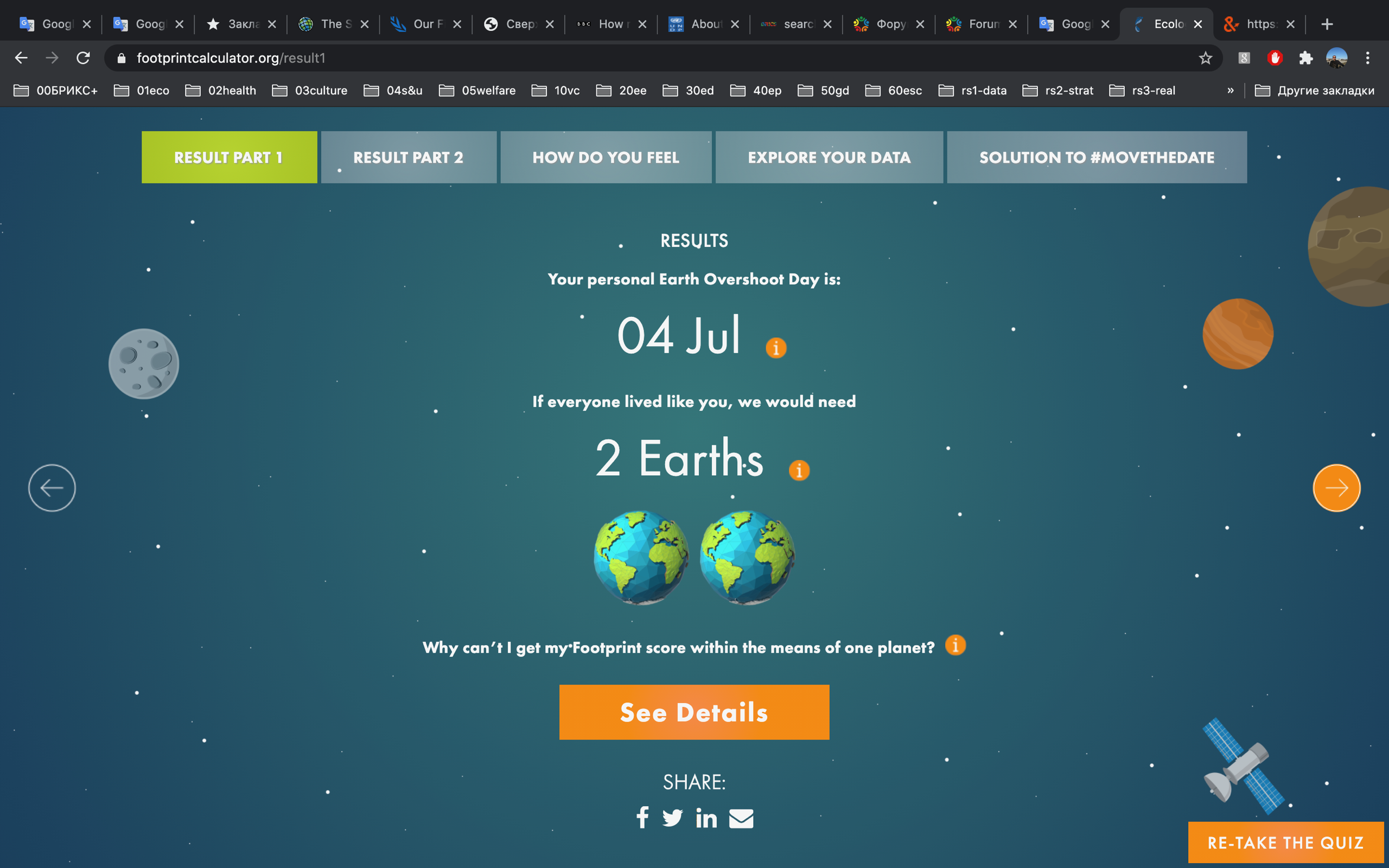 Valery Vakulenko 
"The unique potential of the BRICS+ countries in the field of Global ECO-Sustainable Development and its effective implementation ”.
В разы сократили  потребление, и все-таки  «две Земли»
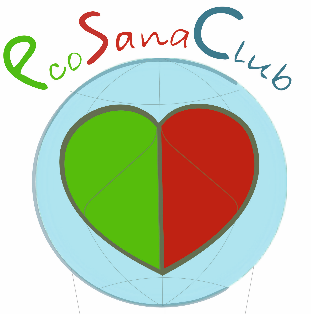 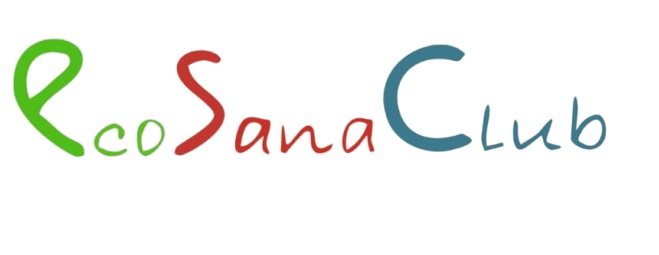 www.ecosana.club vakulenko@ecoestate.tv;   
WhatsApp, tel +79111777716
Assistance Center for saving Nature & Homo Sapiens
FORUM BRICS+ 22.09.2020 Sochi, Russia
Valery Vakulenko 
"The unique potential of the BRICS+ countries in the field of Global ECO-Sustainable Development and its effective implementation ”.
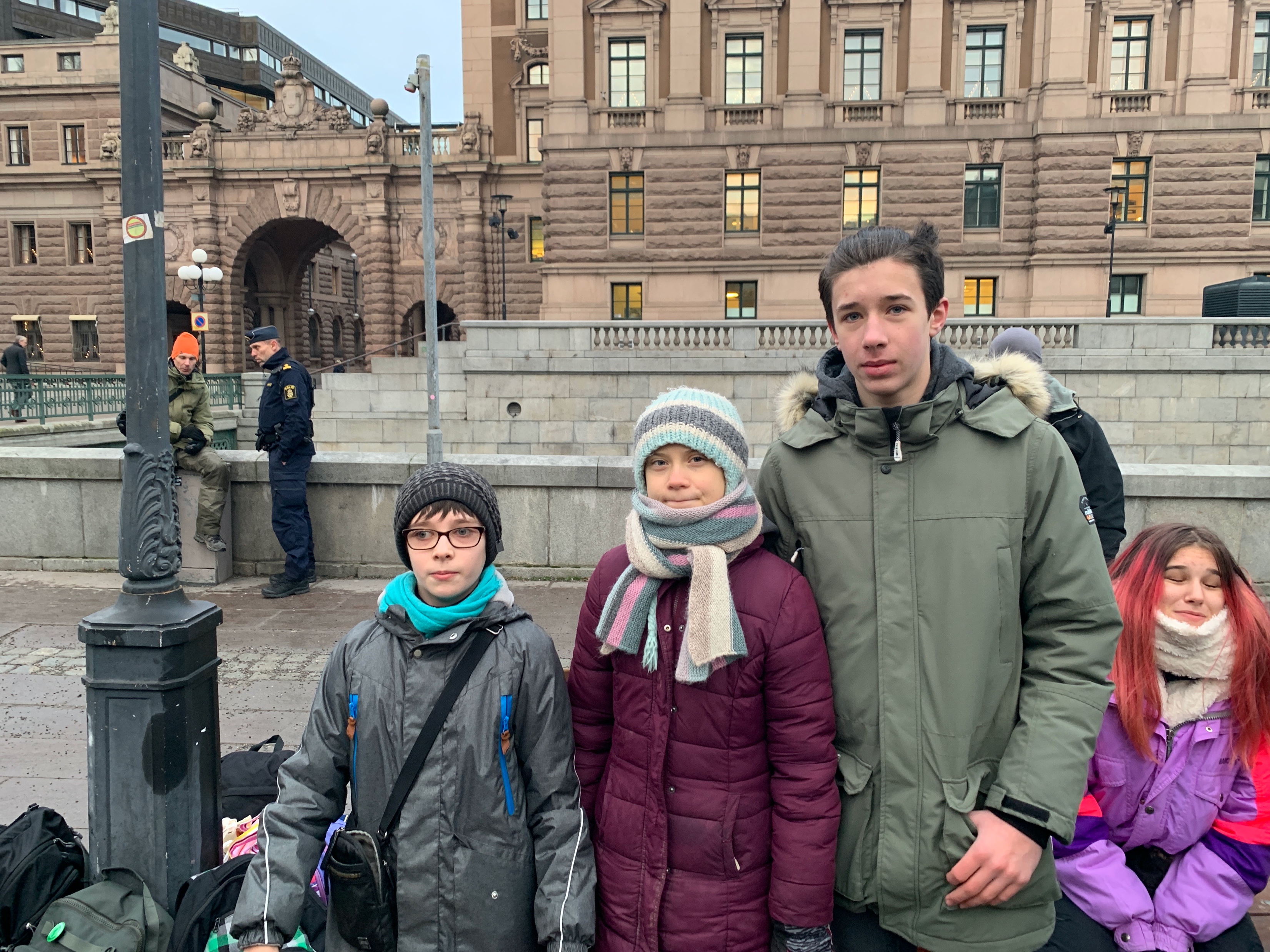 Грета Тунберг делает много полезного. Надо оценивать ее дела  а не манеры и внешний вид
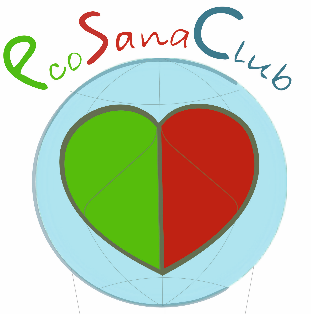 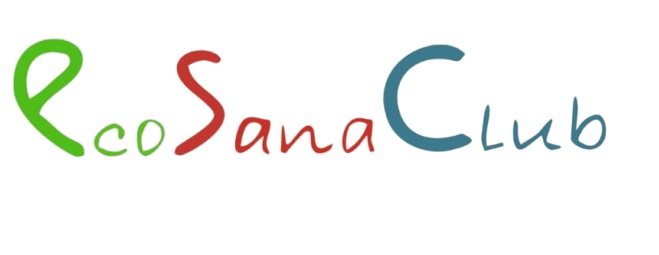 www.ecosana.club vakulenko@ecoestate.tv;   
WhatsApp, tel +79111777716
Assistance Center for saving Nature & Homo Sapiens
FORUM BRICS+ 22.09.2020 Sochi, Russia
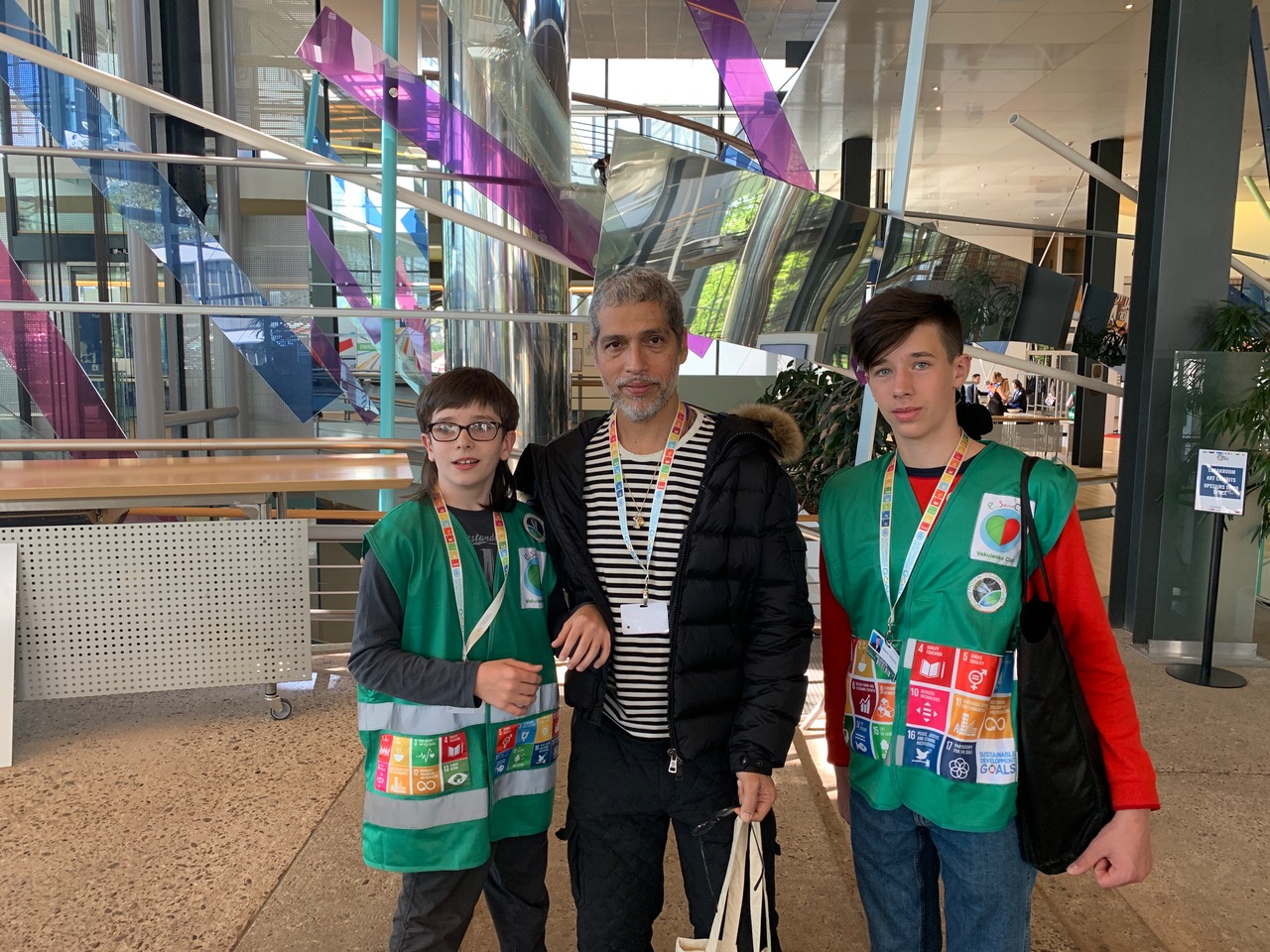 Valery Vakulenko 
"The unique potential of the BRICS+ countries in the field of Global ECO-Sustainable Development and its effective implementation ”.
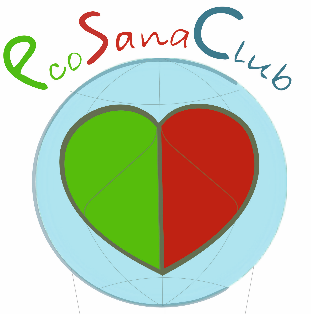 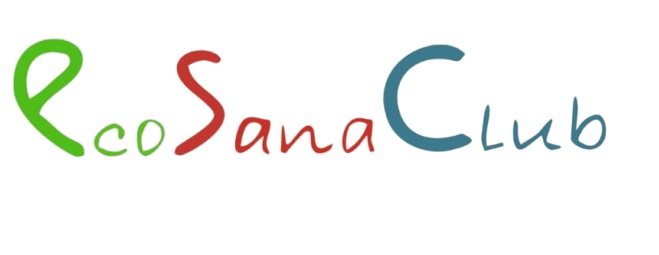 www.ecosana.club vakulenko@ecoestate.tv;   
WhatsApp, tel +79111777716
Assistance Center for saving Nature & Homo Sapiens
FORUM BRICS+ 22.09.2020 Sochi, Russia
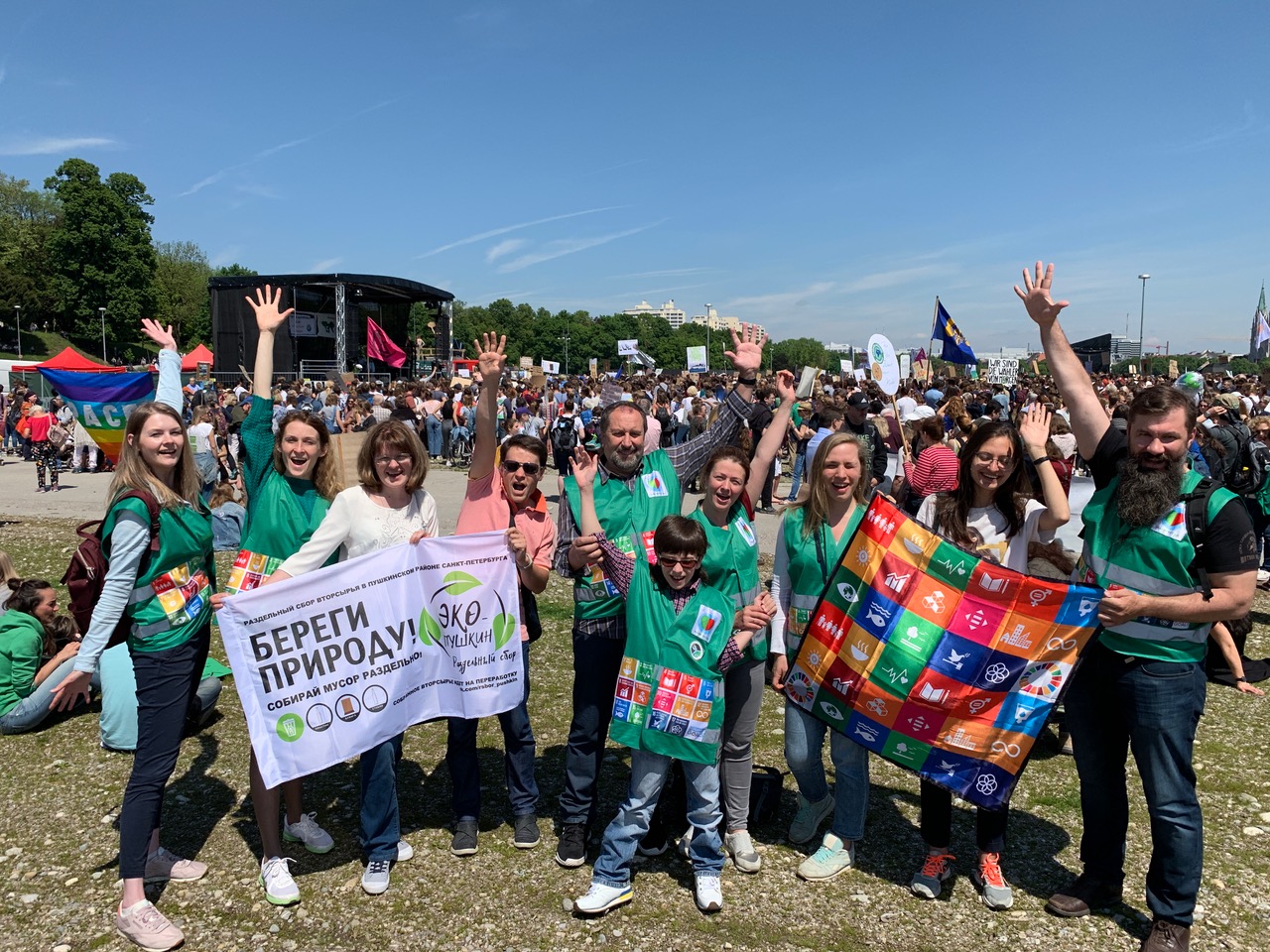 Valery Vakulenko 
"The unique potential of the BRICS+ countries in the field of Global ECO-Sustainable Development and its effective implementation ”.
В странах, где зеленых поддерживают или хотя бы не мешают – экология гораздо лучше
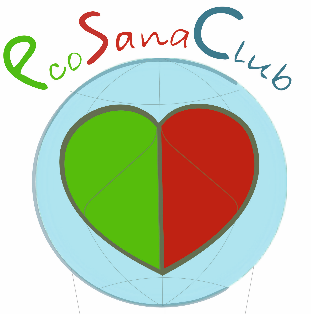 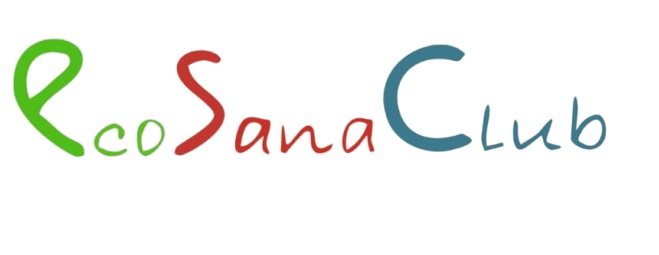 www.ecosana.club vakulenko@ecoestate.tv;   
WhatsApp, tel +79111777716
Assistance Center for saving Nature & Homo Sapiens
FORUM BRICS+ 22.09.2020 Sochi, Russia
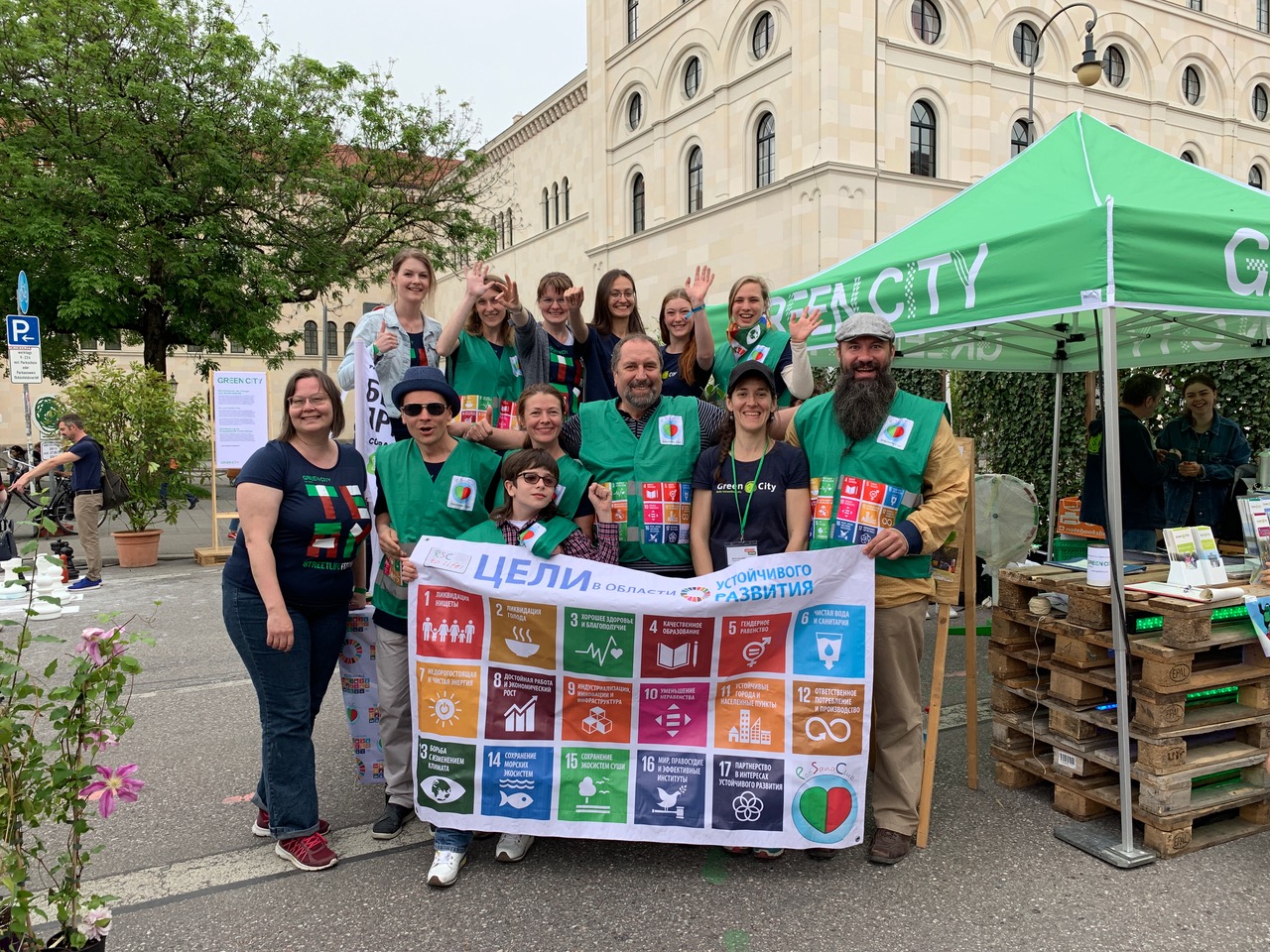 Valery Vakulenko 
"The unique potential of the BRICS+ countries in the field of Global ECO-Sustainable Development and its effective implementation ”.
На целый уикэнд центр города отдают  зеленым
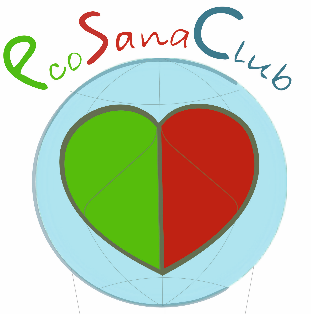 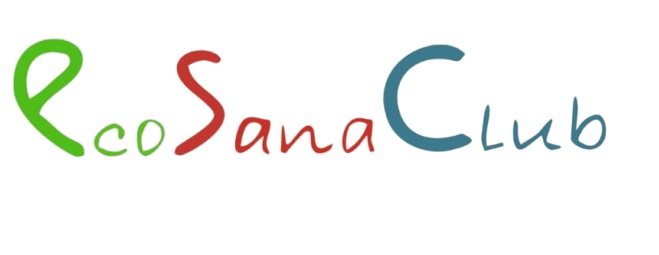 www.ecosana.club vakulenko@ecoestate.tv;   
WhatsApp, tel +79111777716
Assistance Center for saving Nature & Homo Sapiens
FORUM BRICS+ 22.09.2020 Sochi, Russia
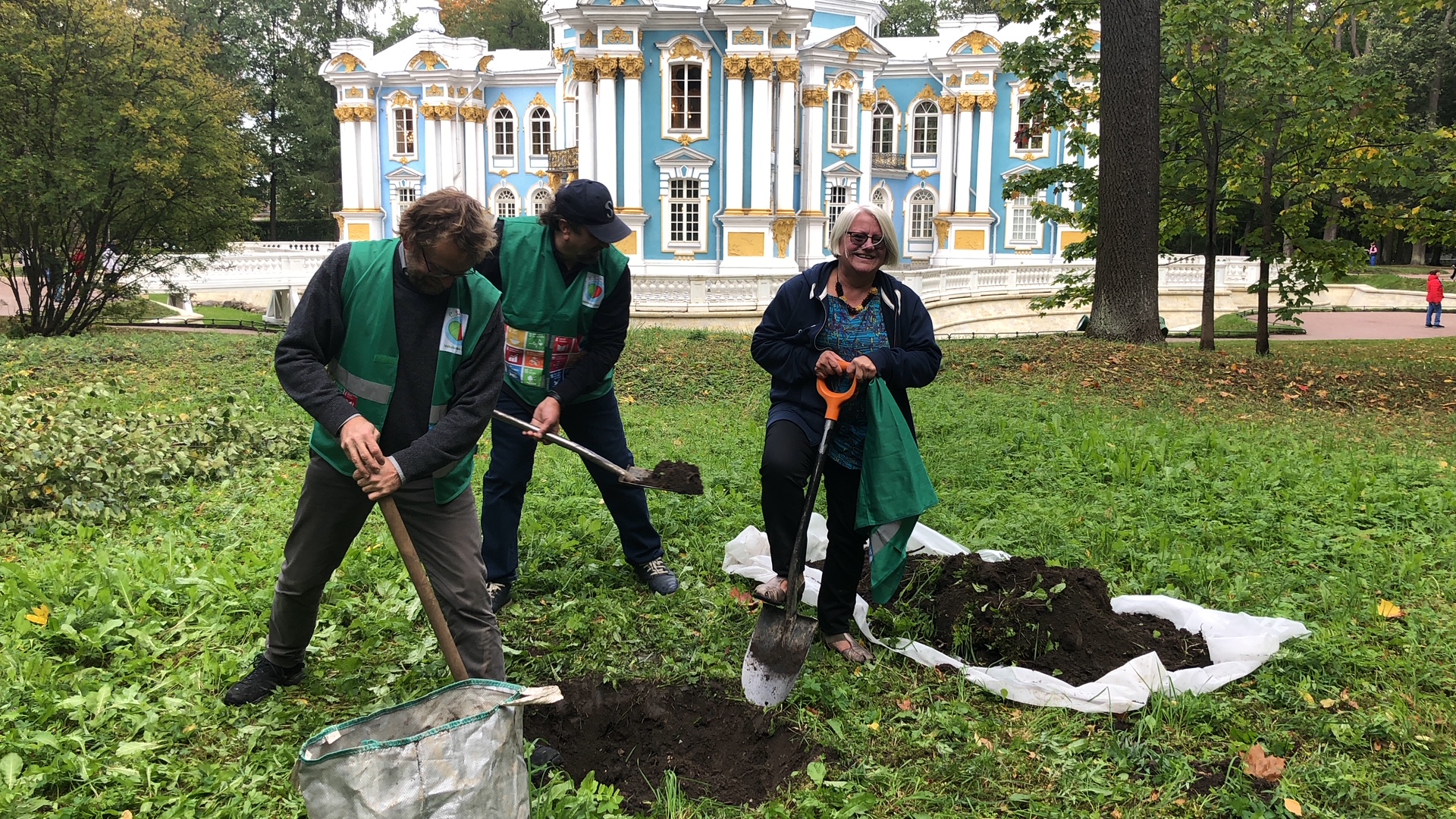 Valery Vakulenko 
"The unique potential of the BRICS+ countries in the field of Global ECO-Sustainable Development and its effective implementation ”.
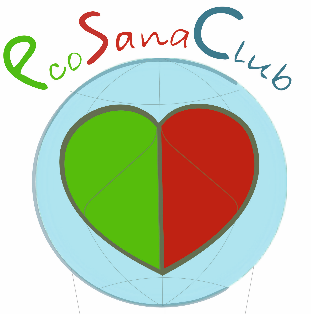 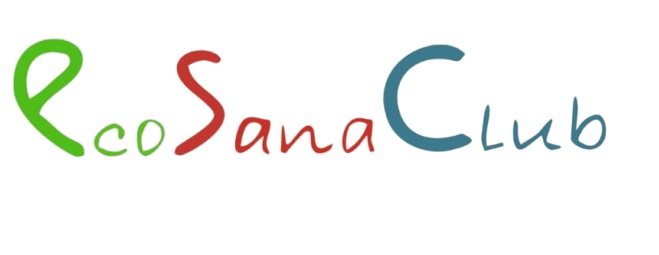 www.ecosana.club vakulenko@ecoestate.tv;   
WhatsApp, tel +79111777716
Assistance Center for saving Nature & Homo Sapiens
FORUM BRICS+ 22.09.2020 Sochi, Russia
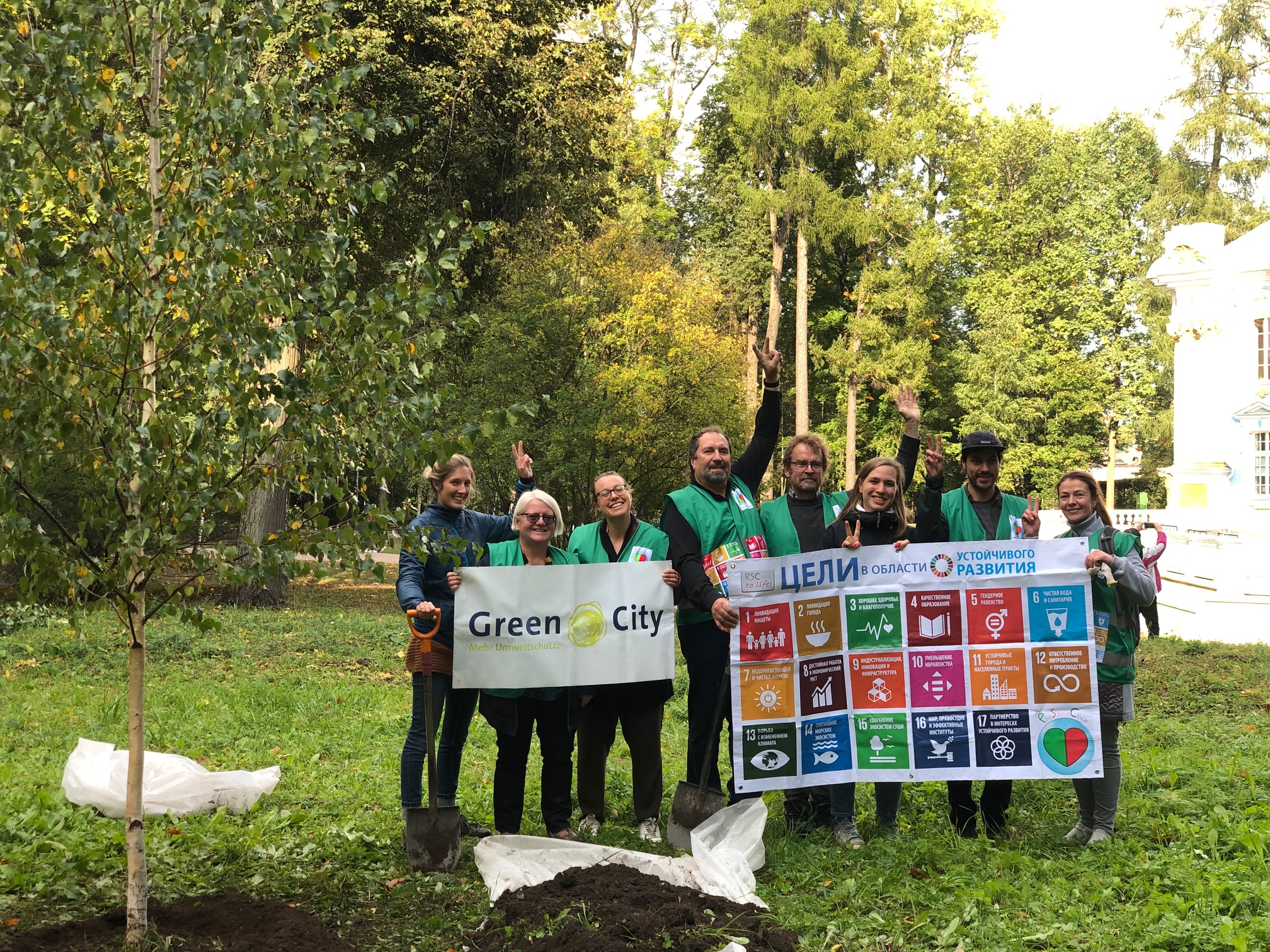 Valery Vakulenko 
"The unique potential of the BRICS+ countries in the field of Global ECO-Sustainable Development and its effective implementation ”.
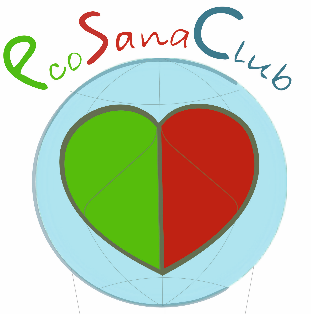 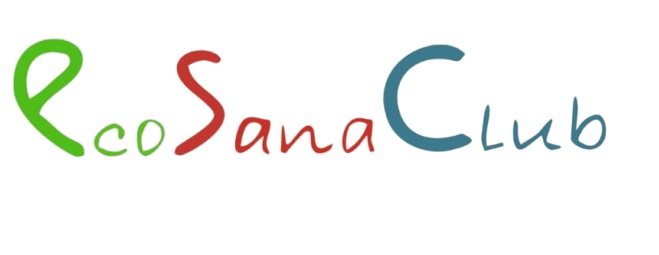 www.ecosana.club vakulenko@ecoestate.tv;   
WhatsApp, tel +79111777716
Assistance Center for saving Nature & Homo Sapiens
FORUM BRICS+ 22.09.2020 Sochi, Russia
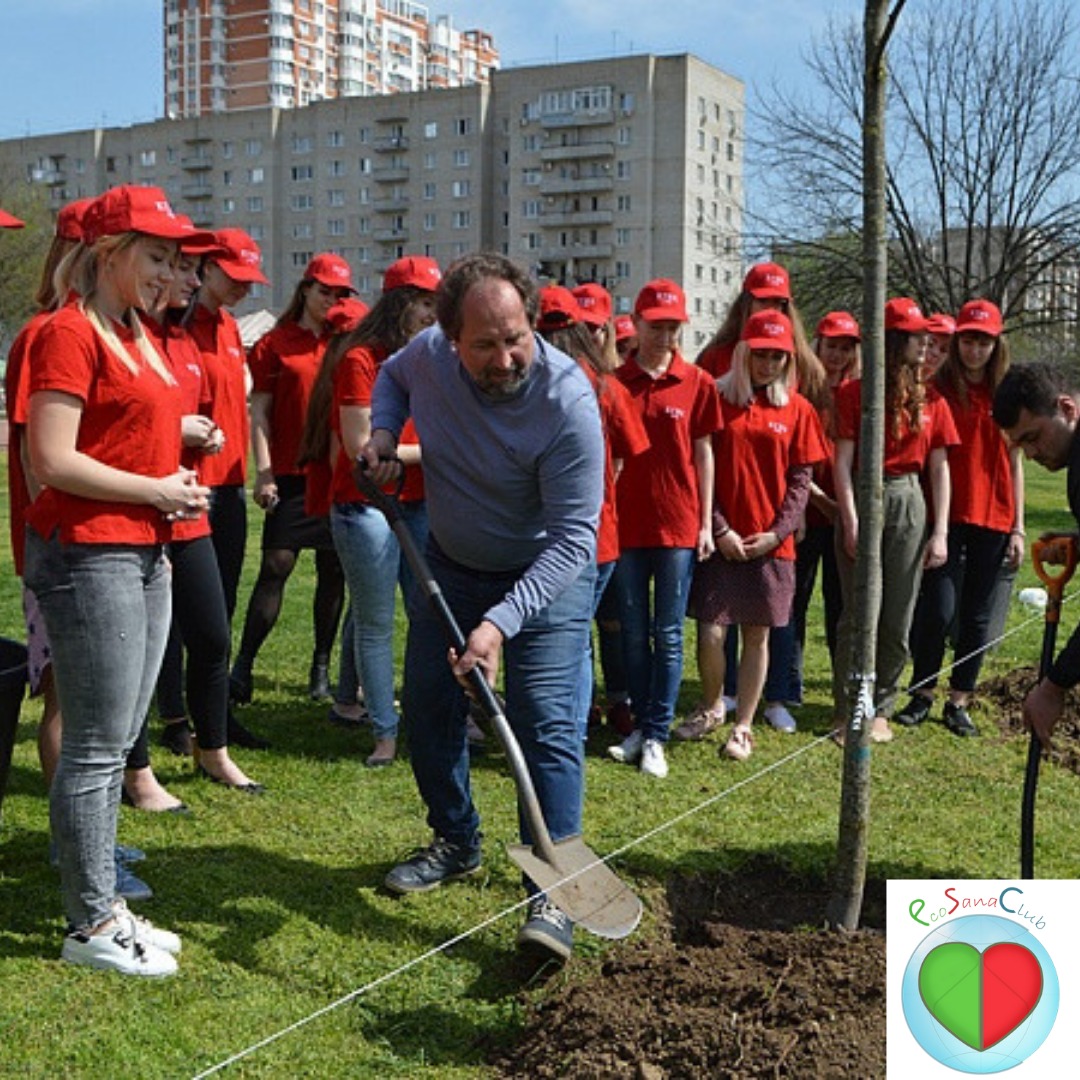 Valery Vakulenko 
"The unique potential of the BRICS+ countries in the field of Global ECO-Sustainable Development and its effective implementation ”.
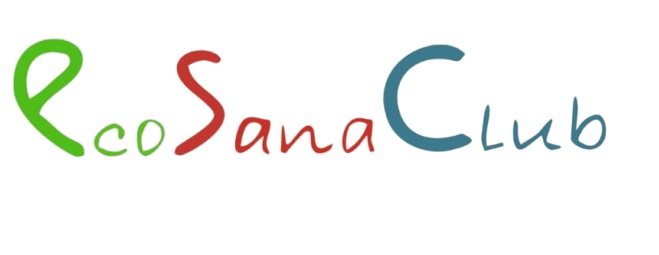 www.ecosana.club vakulenko@ecoestate.tv;   
WhatsApp, tel +79111777716
Assistance Center for saving Nature & Homo Sapiens
FORUM BRICS+ 22.09.2020 Sochi, Russia
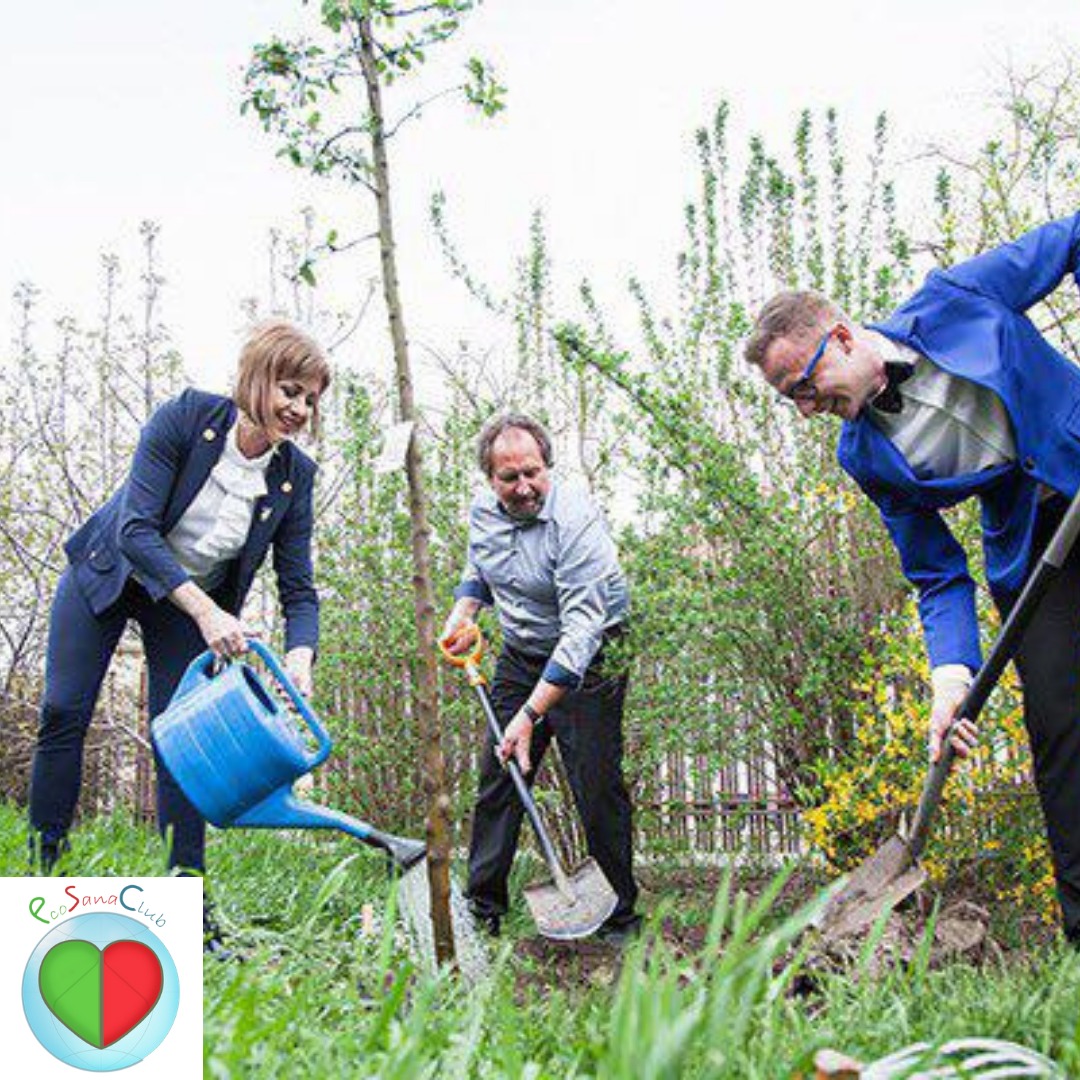 Valery Vakulenko 
"The unique potential of the BRICS+ countries in the field of Global ECO-Sustainable Development and its effective implementation ”.
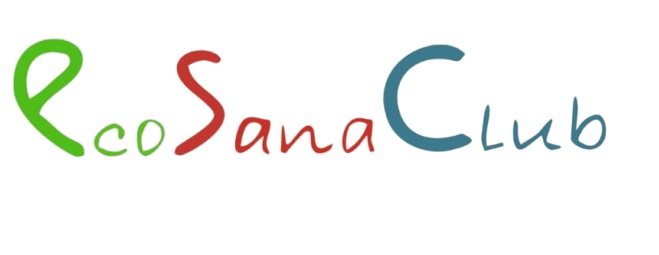 www.ecosana.club vakulenko@ecoestate.tv;   
WhatsApp, tel +79111777716
Assistance Center for saving Nature & Homo Sapiens
FORUM BRICS+ 22.09.2020 Sochi, Russia
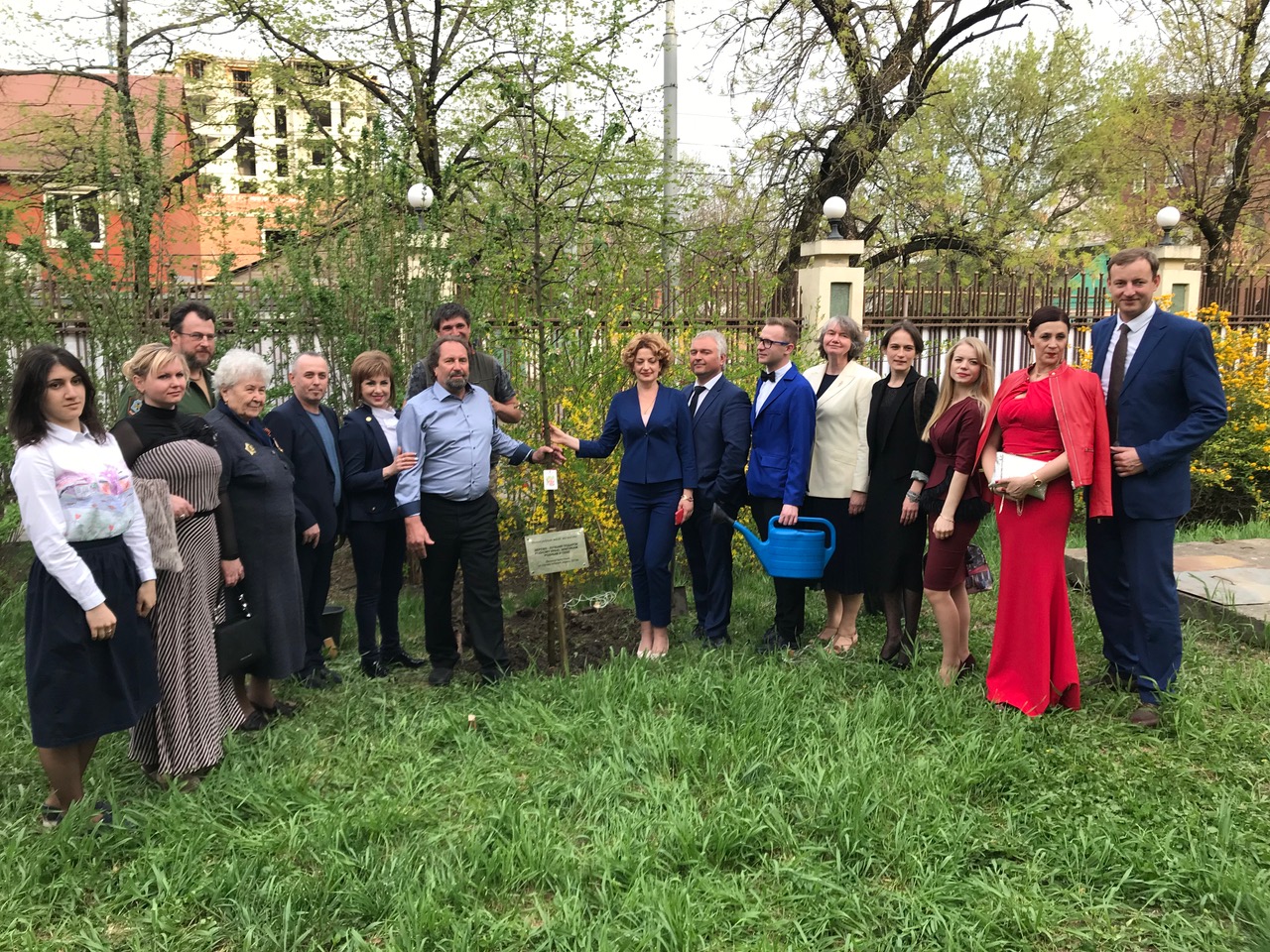 Valery Vakulenko 
"The unique potential of the BRICS+ countries in the field of Global ECO-Sustainable Development and its effective implementation ”.
Посадить дерево это не только спасительно, но еще и удовольствие.
Лучший подарок на день рождения
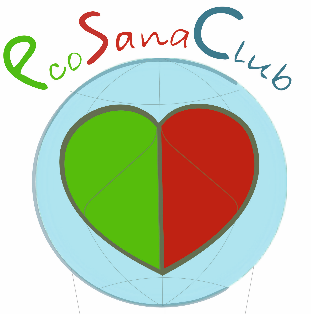 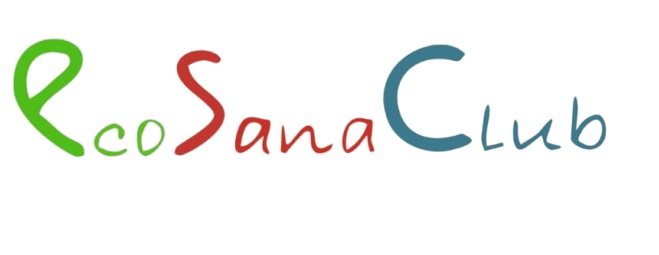 www.ecosana.club vakulenko@ecoestate.tv;   
WhatsApp, tel +79111777716
Assistance Center for saving Nature & Homo Sapiens
FORUM BRICS+ 22.09.2020 Sochi, Russia
Valery Vakulenko 
"The unique potential of the BRICS+ countries in the field of Global ECO-Sustainable Development and its effective implementation ”.
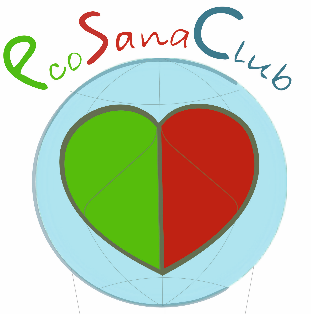 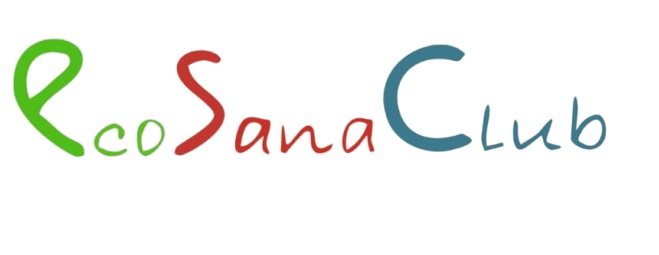 www.ecosana.club vakulenko@ecoestate.tv;   
WhatsApp, tel +79111777716
Assistance Center for saving Nature & Homo Sapiens
FORUM BRICS+ 22.09.2020 Sochi, Russia
Valery Vakulenko 
"The unique potential of the BRICS+ countries in the field of Global ECO-Sustainable Development and its effective implementation ”.
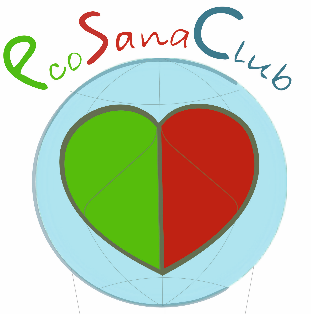 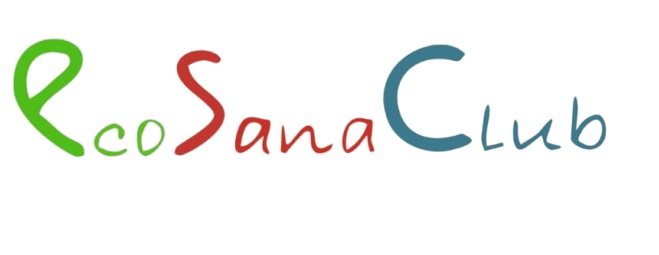 www.ecosana.club vakulenko@ecoestate.tv;   
WhatsApp, tel +79111777716
Assistance Center for saving Nature & Homo Sapiens